MANUÁL 3kPOS
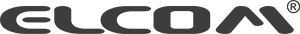 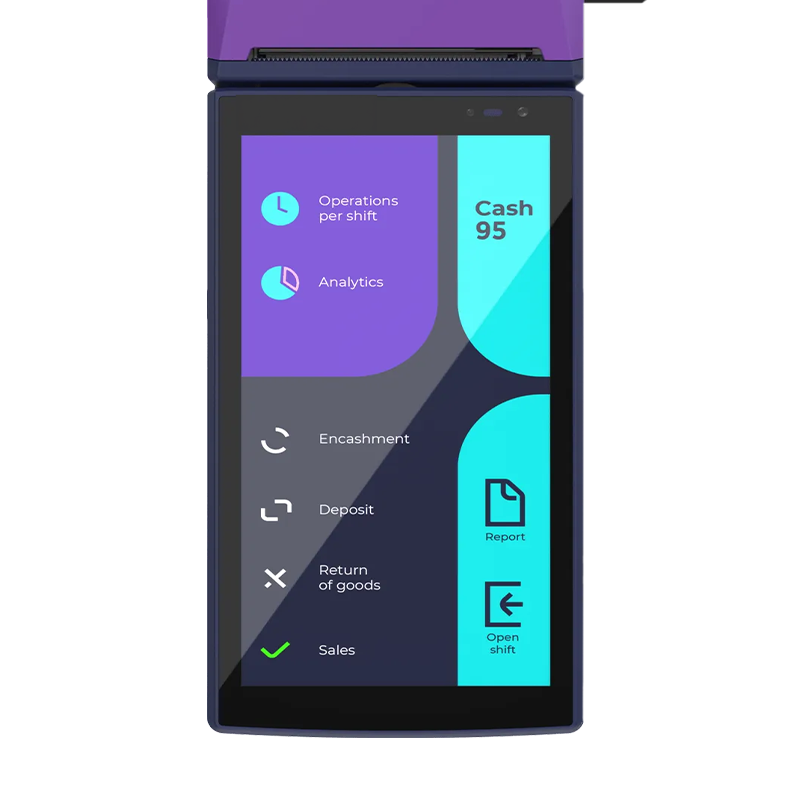 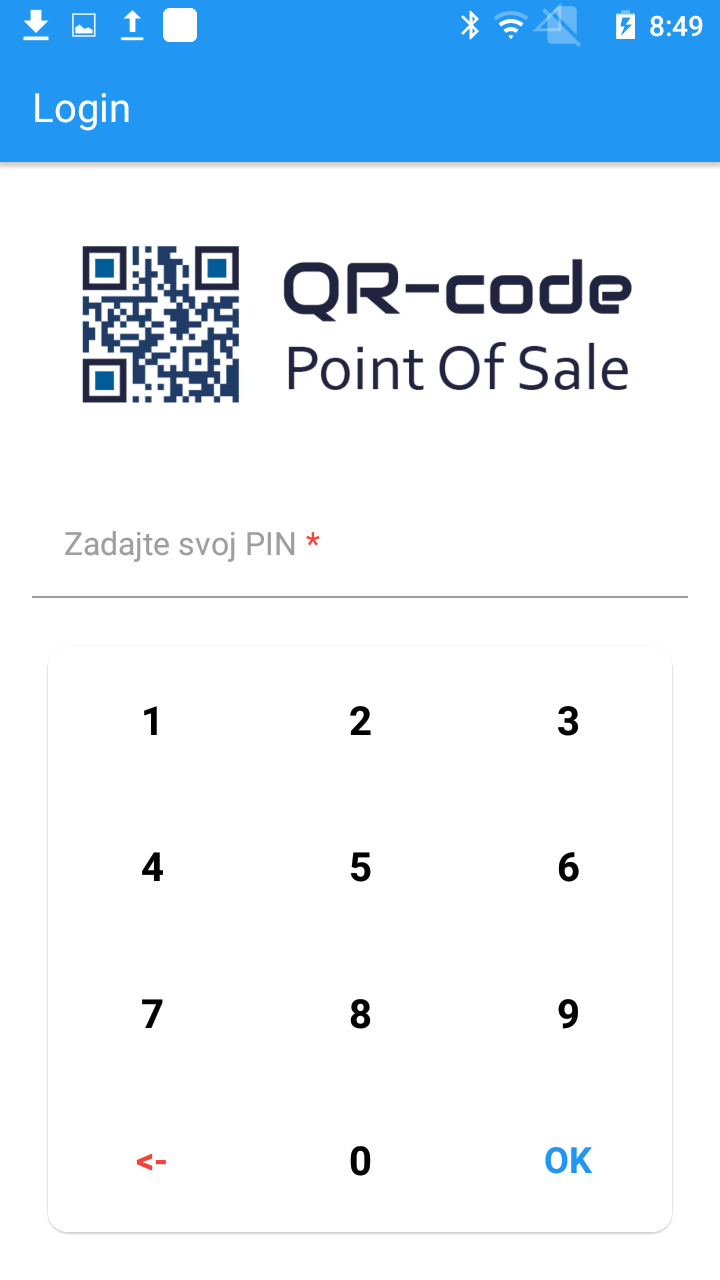 Pomocou kódu 
sa prihláste (1111)
2
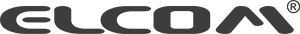 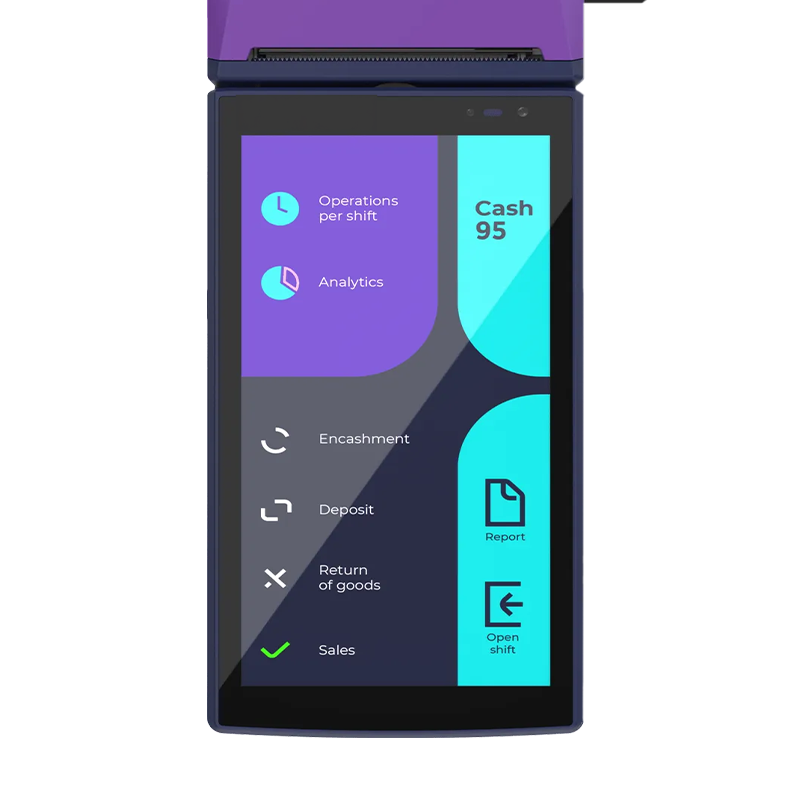 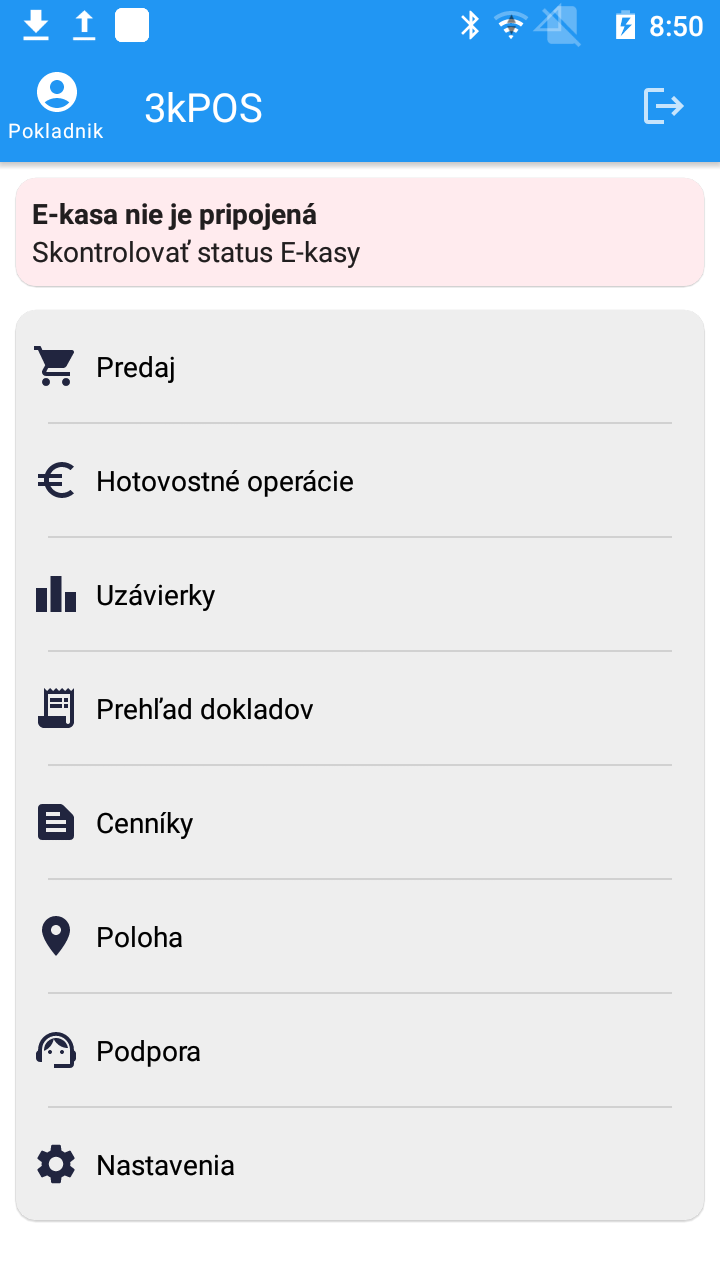 Základné Menu – kliknutím vyberieme konkrétnu akciu
3
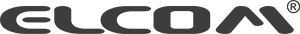 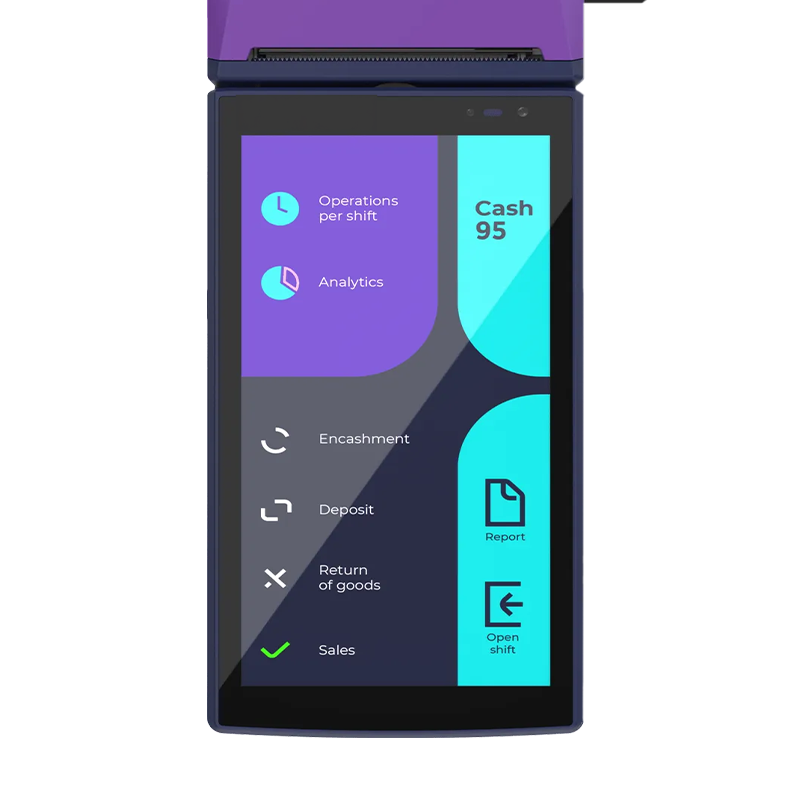 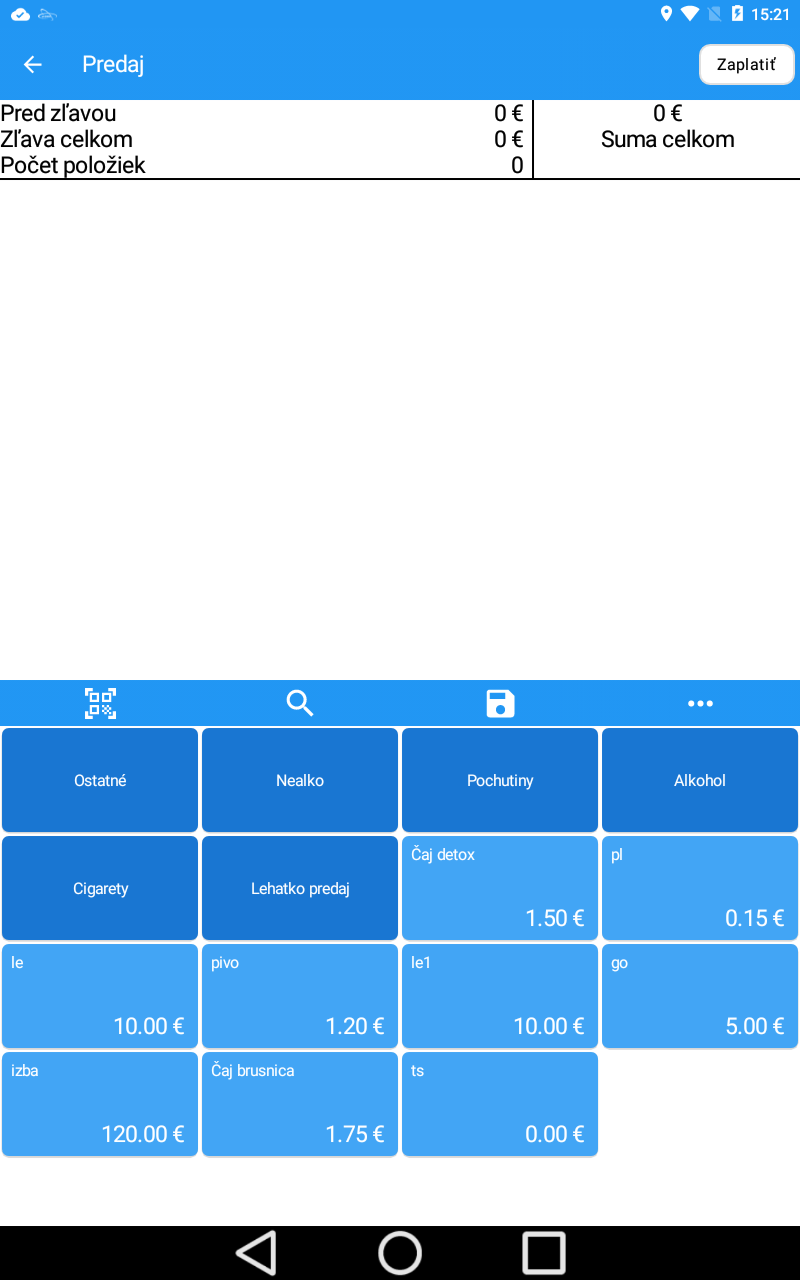 Predaj - položku vyhľadáme
Predaj – položku zoskenujeme skenerom
Predaj - možnosti predaja
Predaj – položku vyberieme z ponuky
Predaj - Uloženie rozpracovaného predaja
4
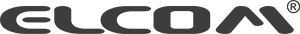 [Speaker Notes: Vymeniť obrázok za aktuálny, doplniť bubliny na vstup položky]
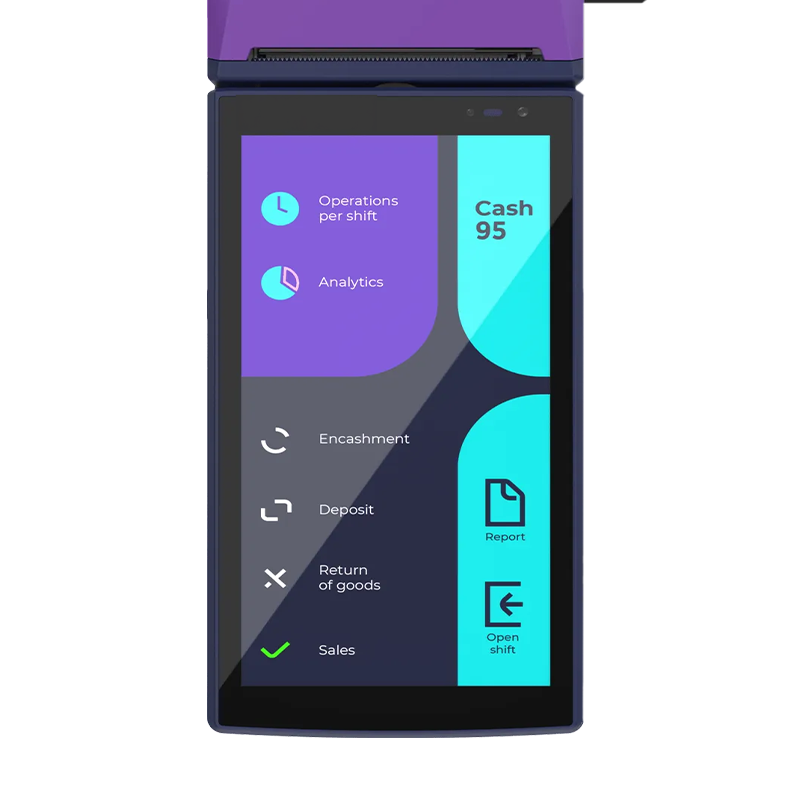 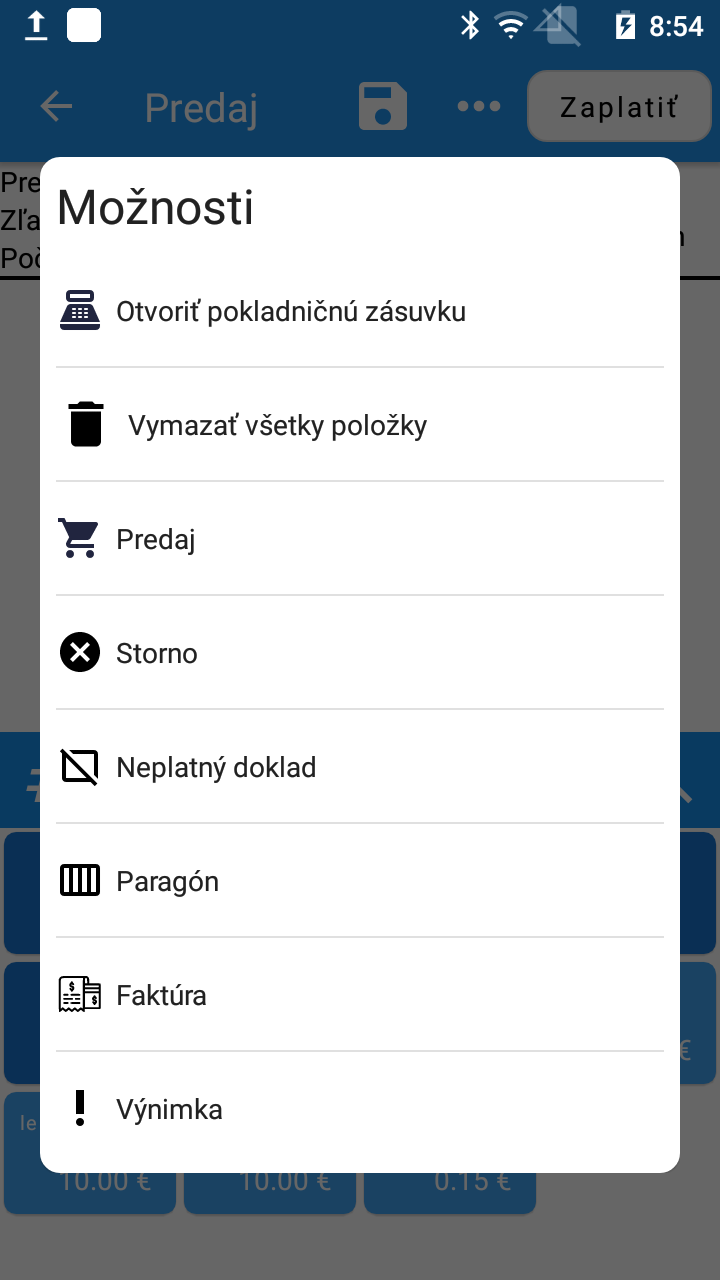 Pomocou menu  vyberieme rozšírené možnosti predaja celého dokladu
5
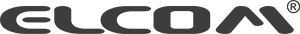 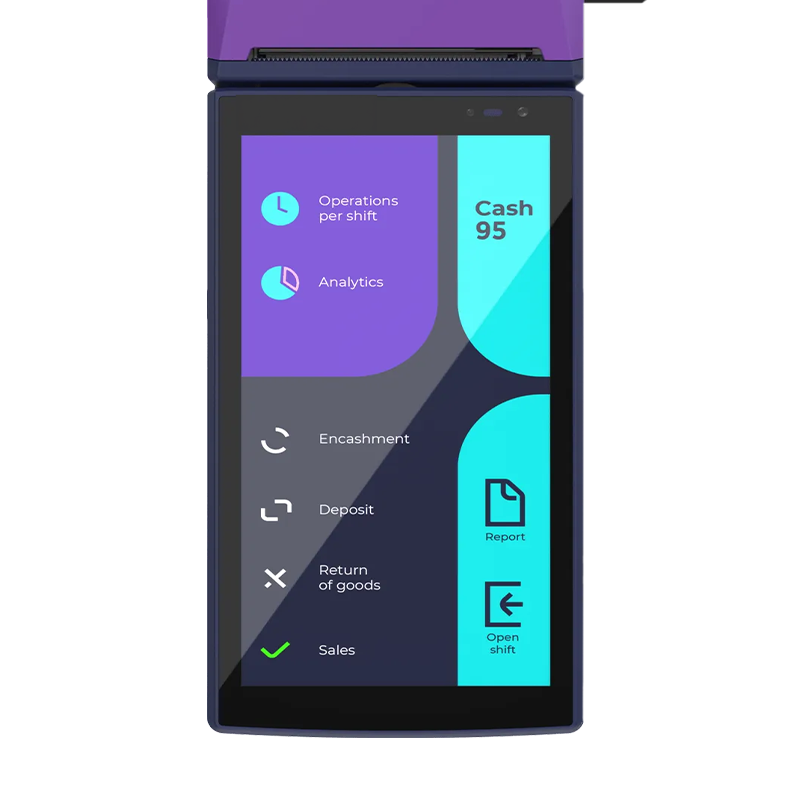 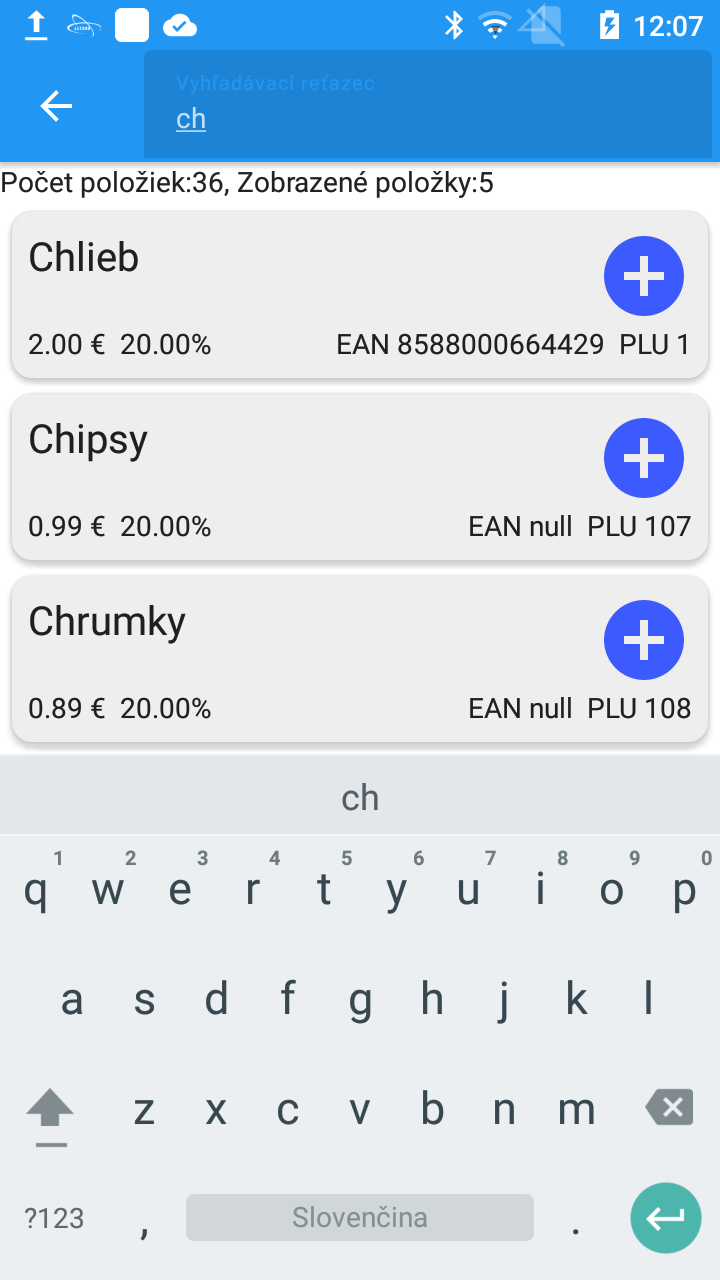 Pre vyhľadanie položky zadáme časť reťazca položky
6
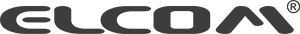 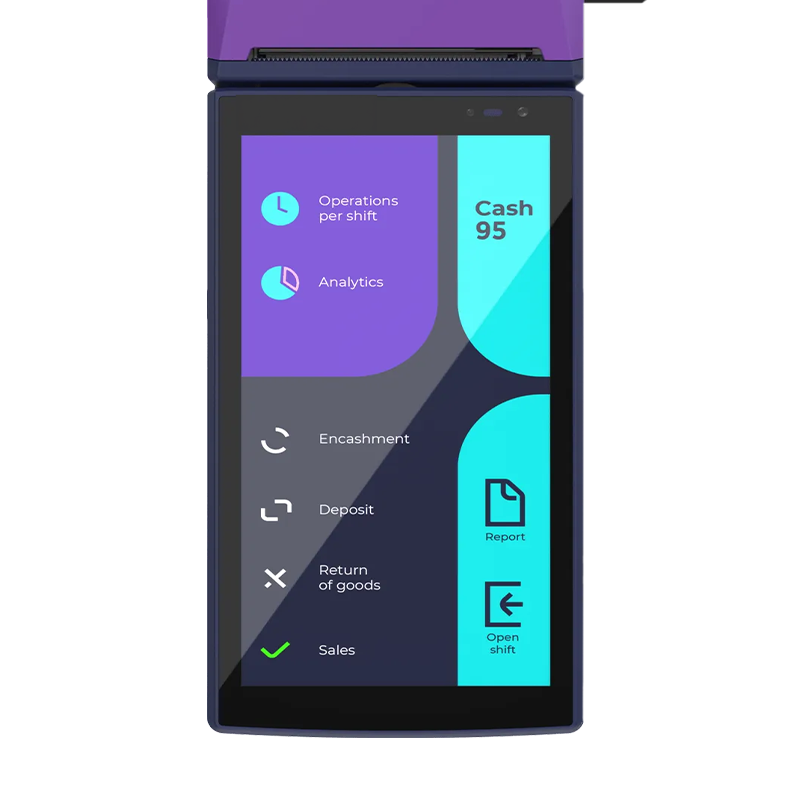 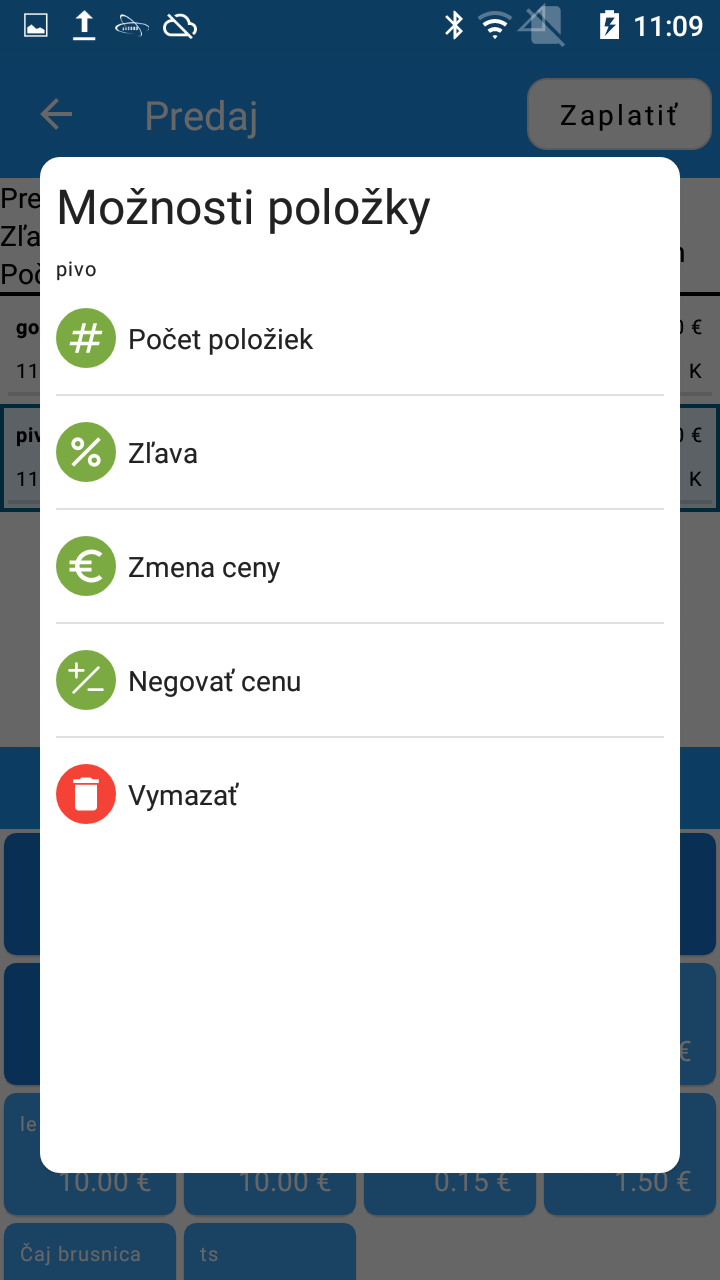 Podržaním prsta na položke otvoríme menu položky
7
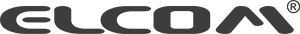 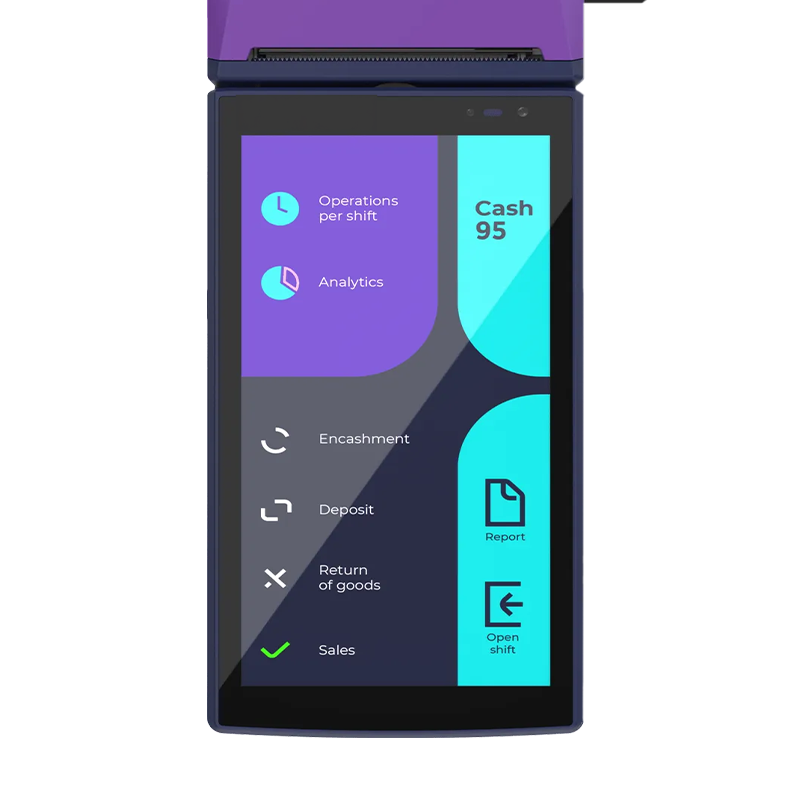 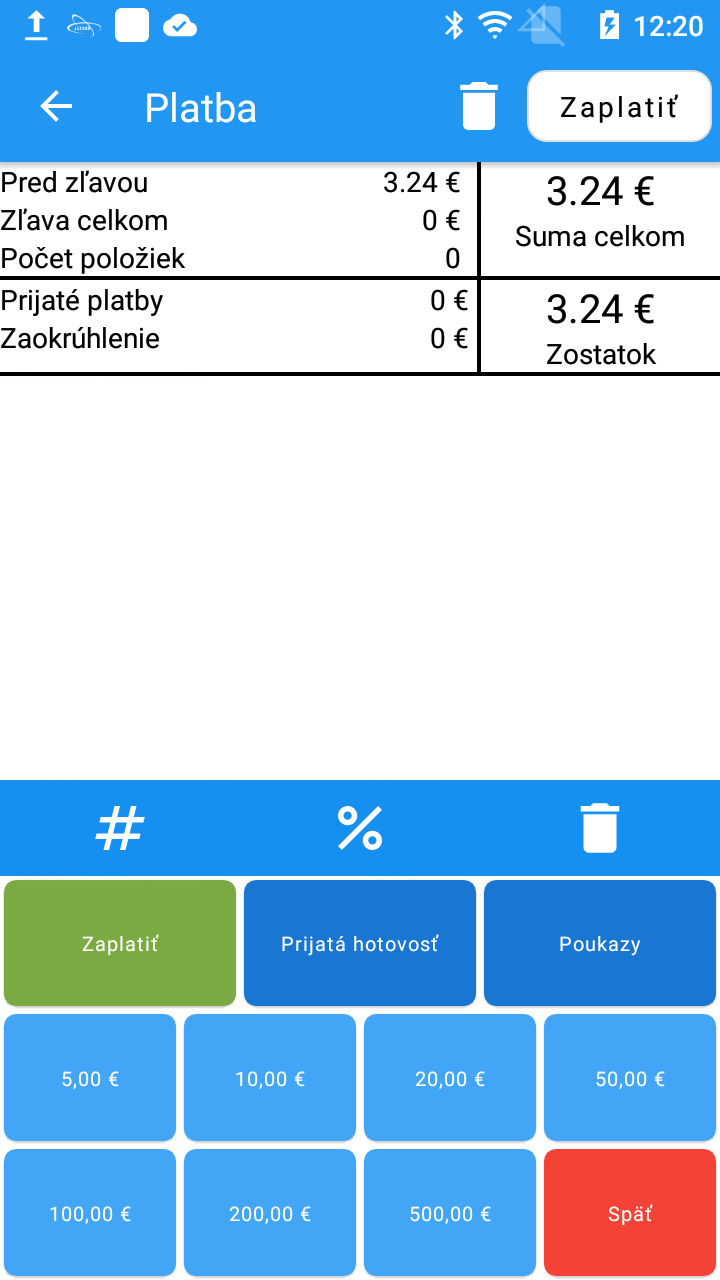 Stlačením Zaplatiť ukončíme zadávanie položiek a prejdeme do menu platby
8
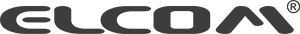 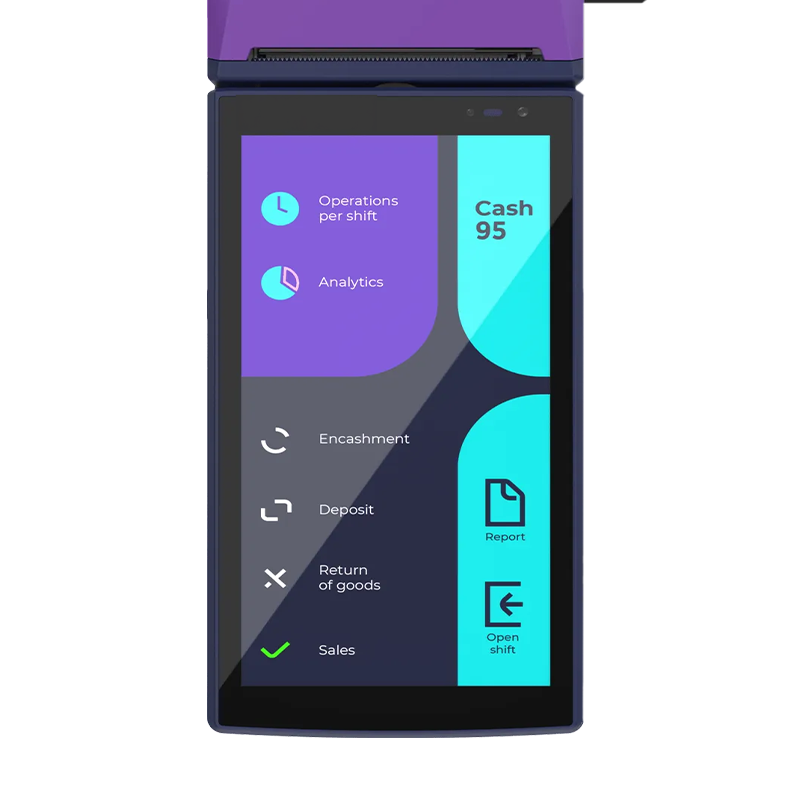 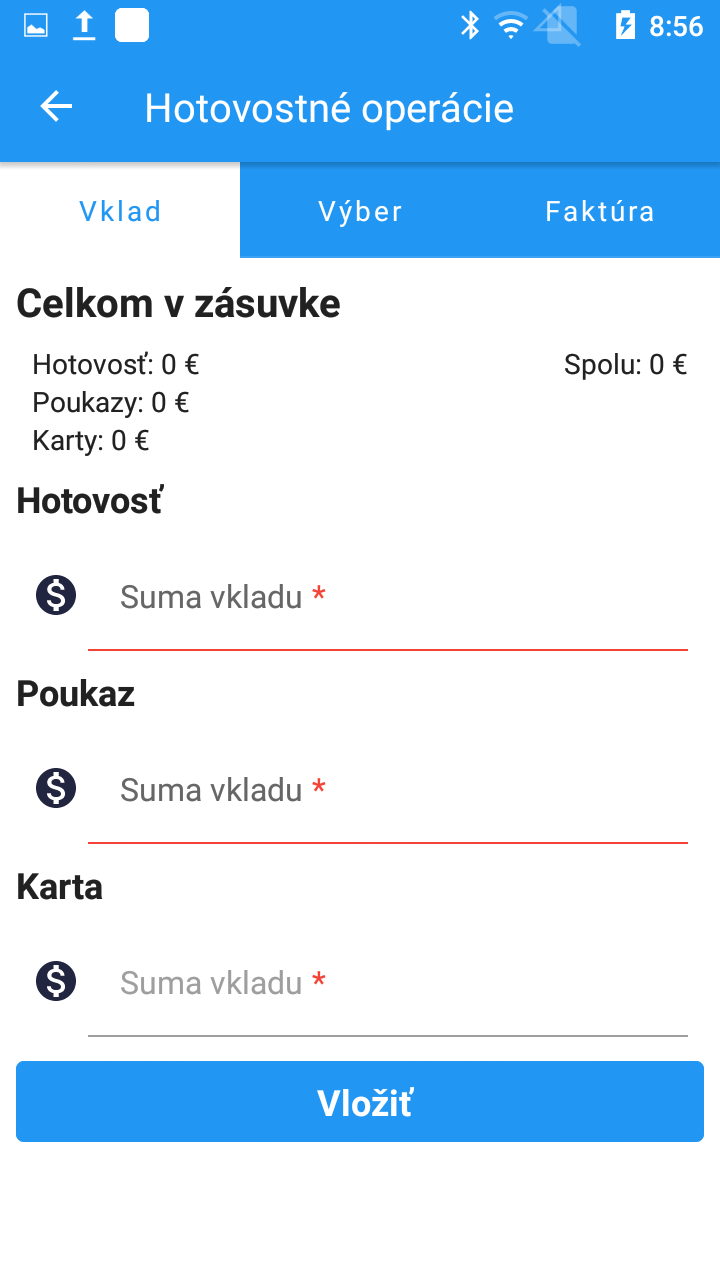 Operácia 
Vklad
9
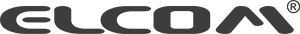 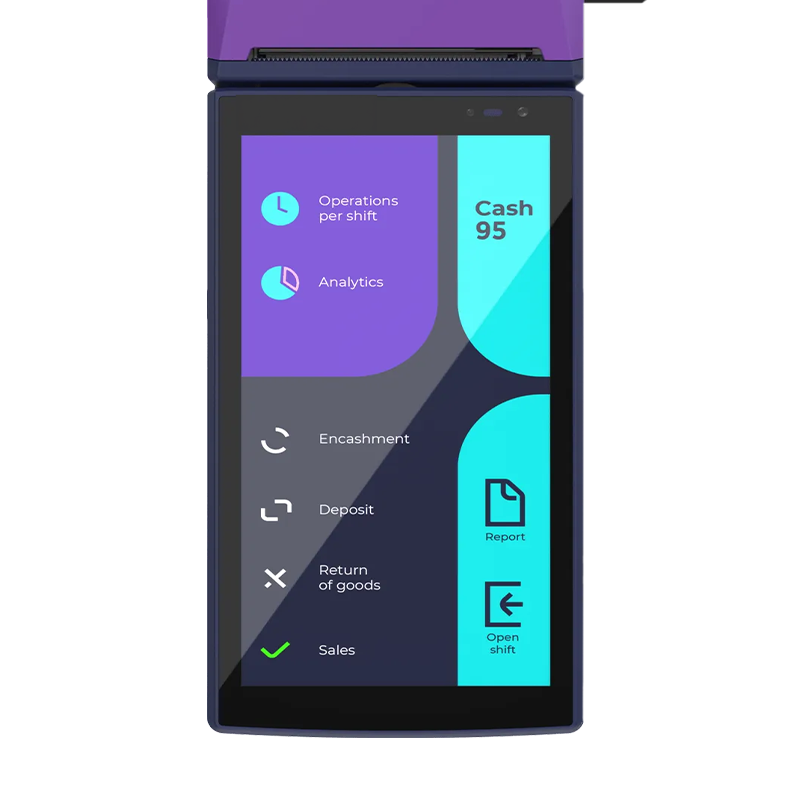 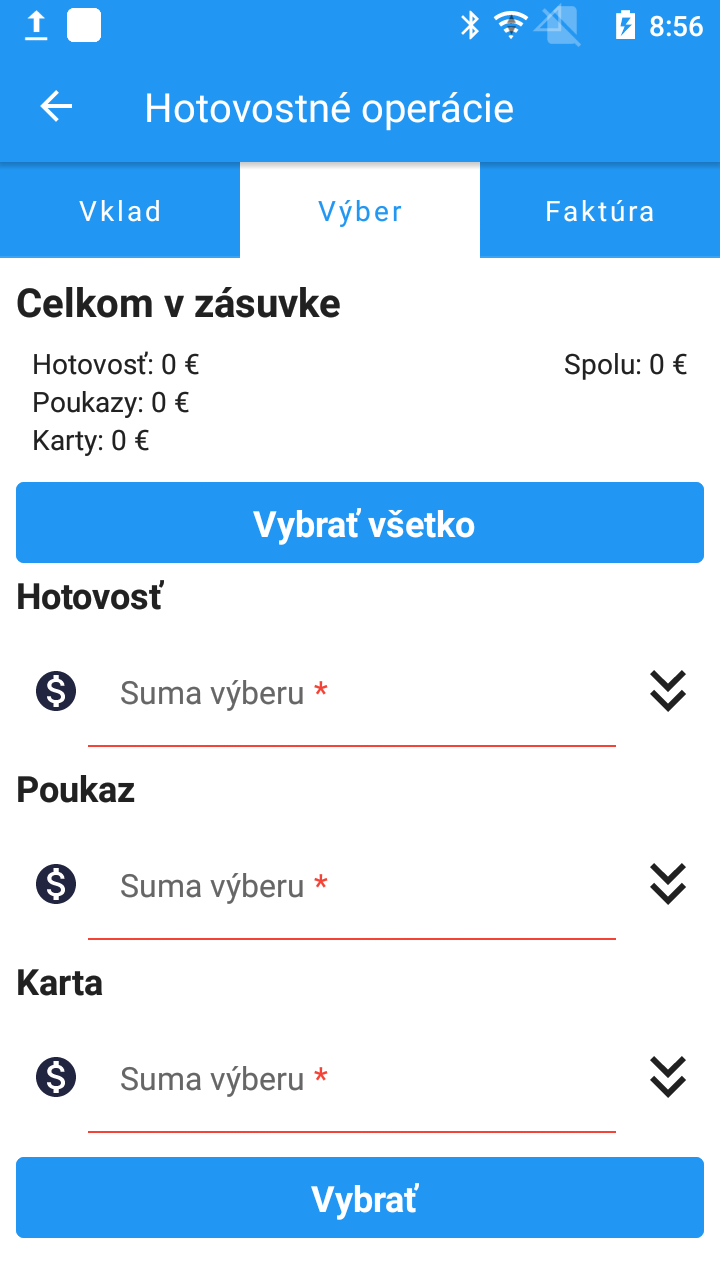 Operácia 
Výber
10
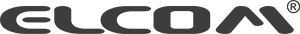 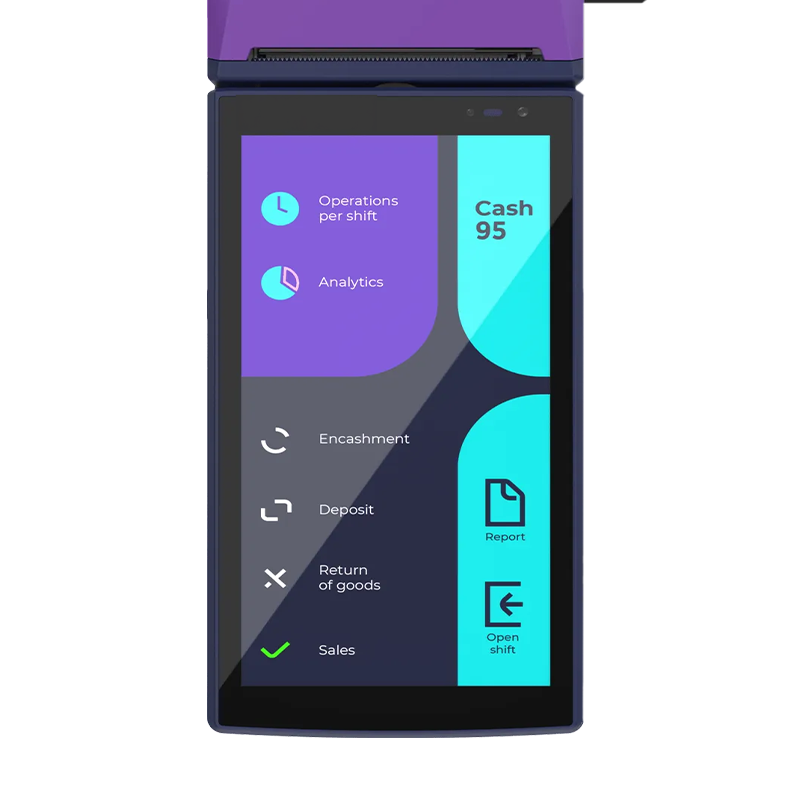 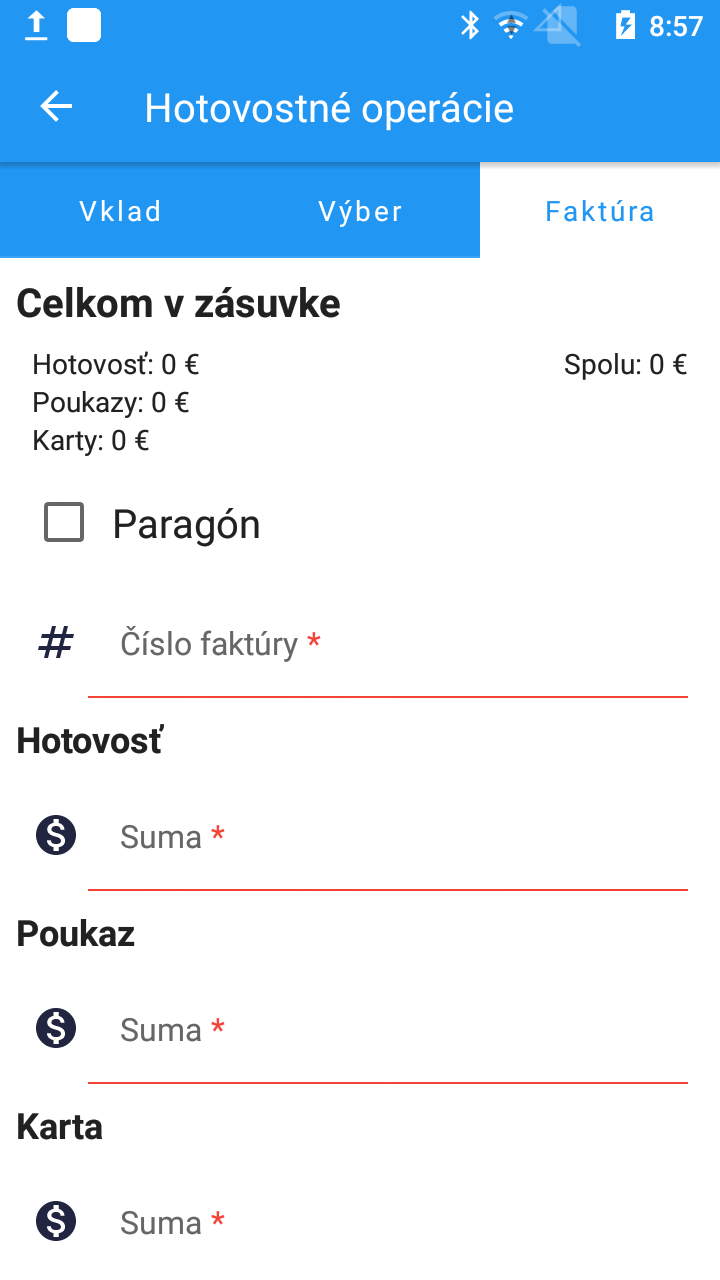 Operácia 
Faktúra
11
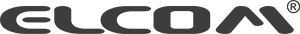 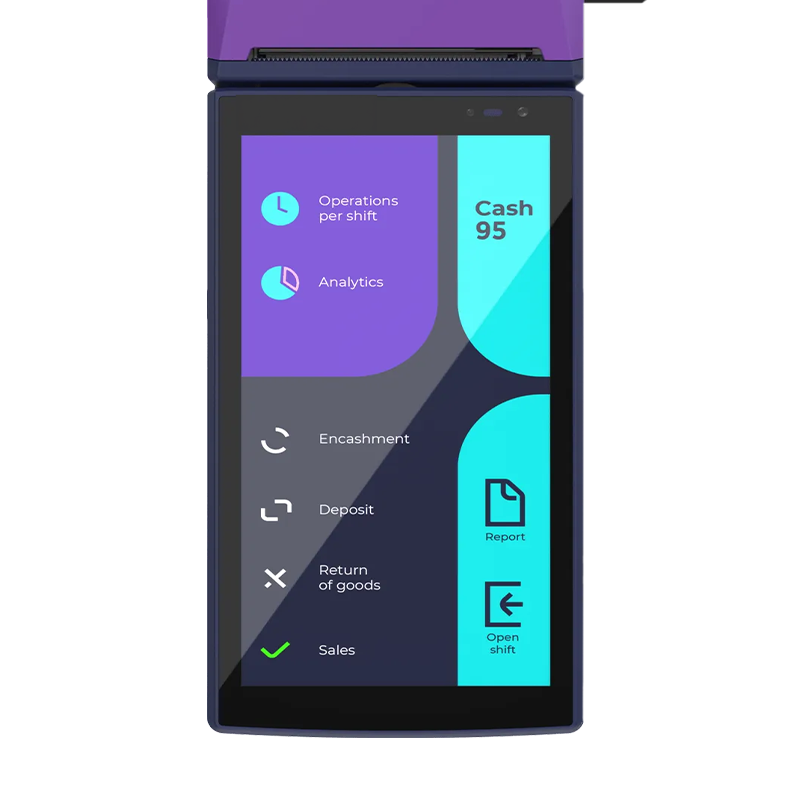 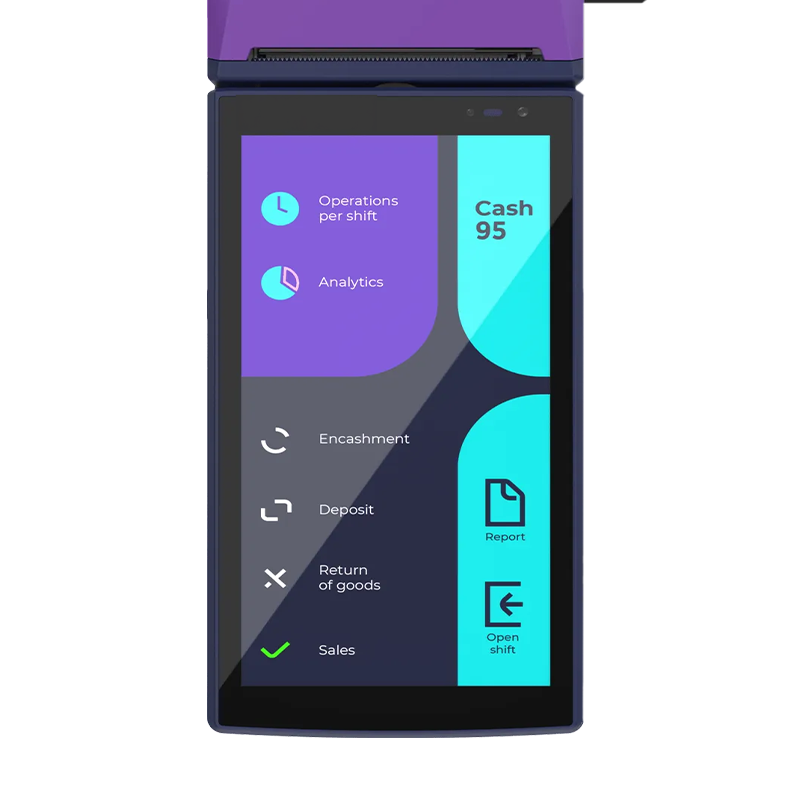 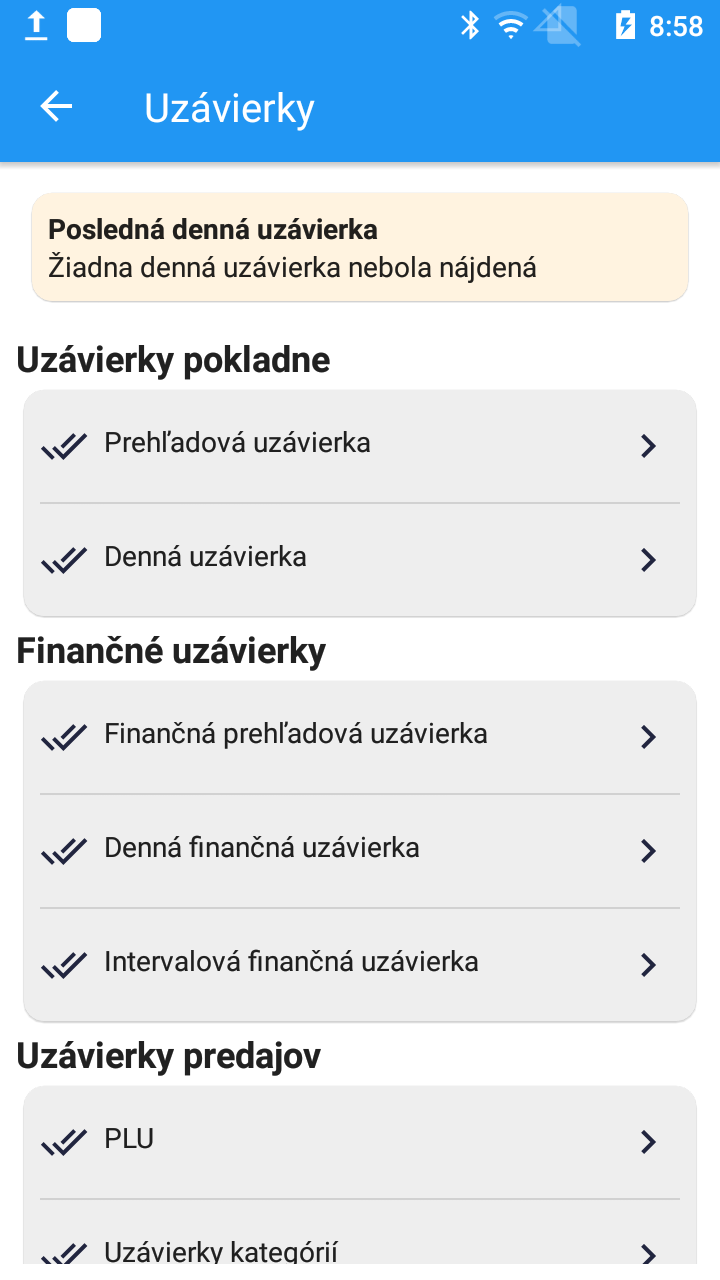 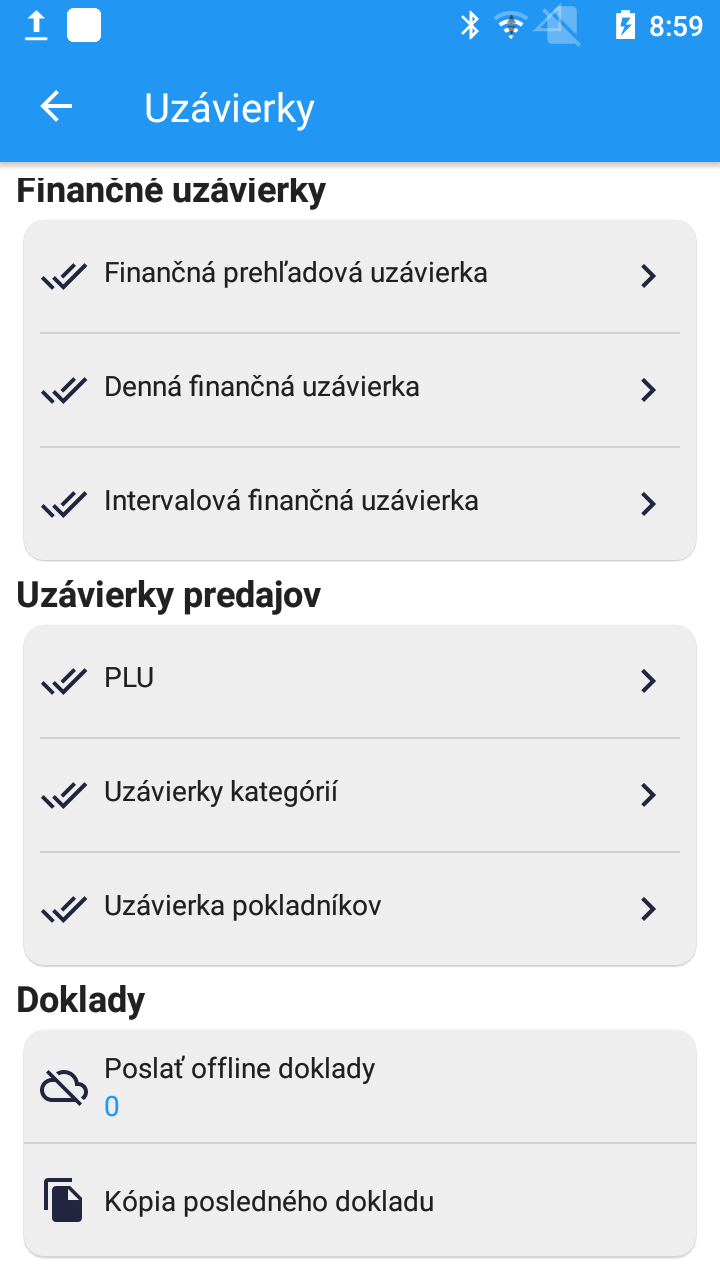 Uzávierky 
pokladne
Uzávierky 
predajov
Finančné 
uzávierky
Uzávierky
Doklady
12
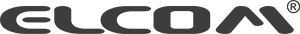 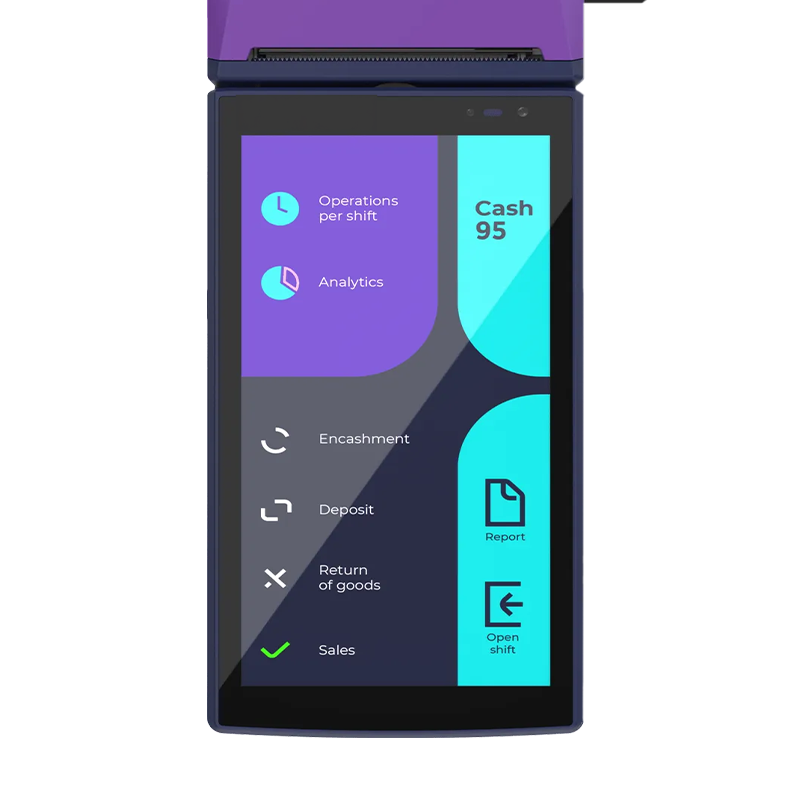 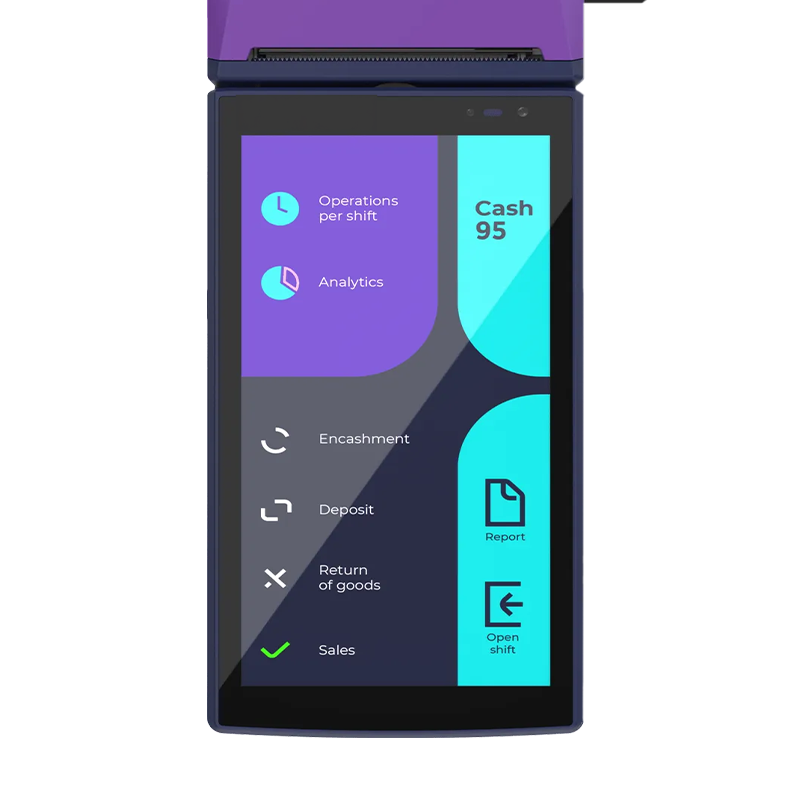 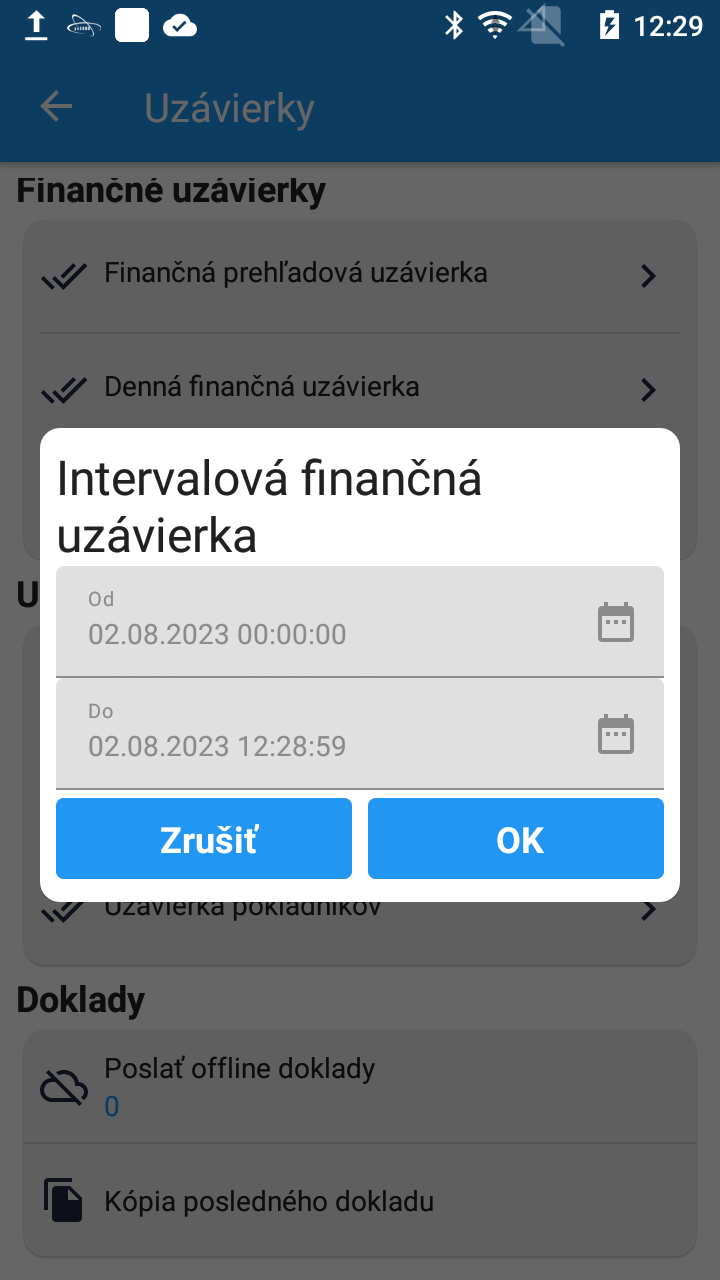 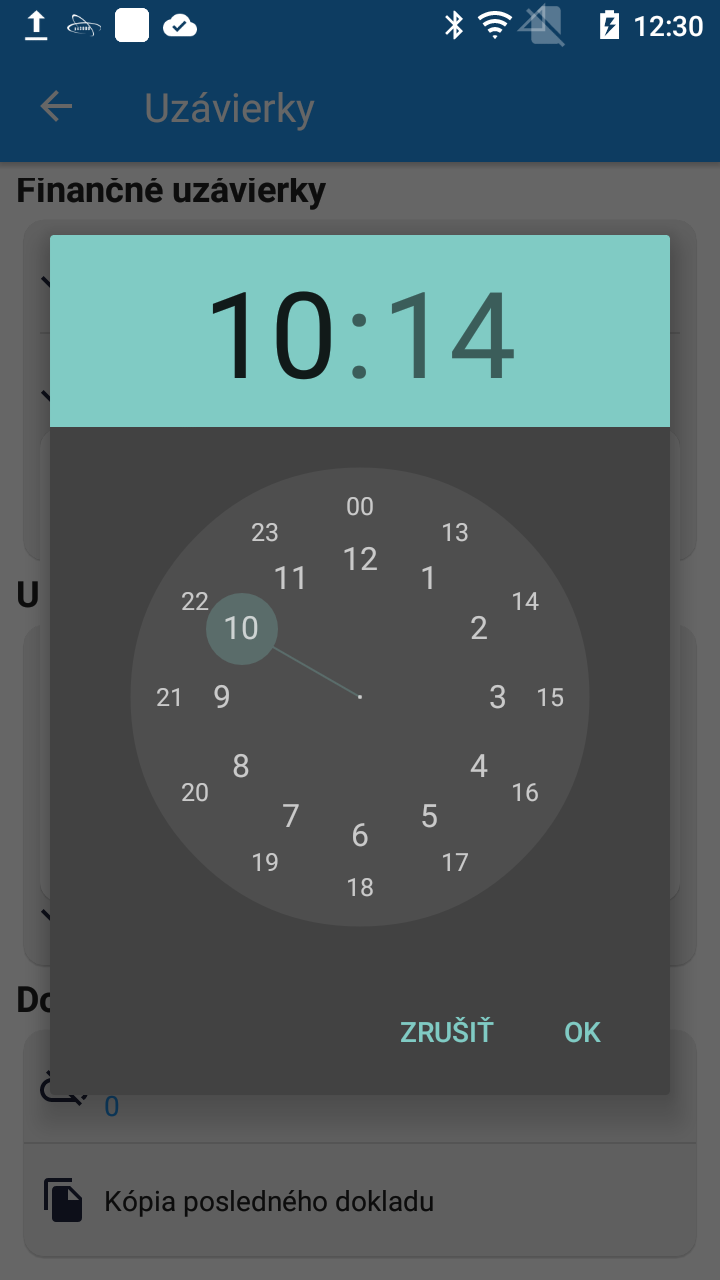 Intervalová finančná uzávierka
Nastavenie času uzávierky
13
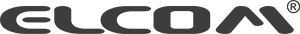 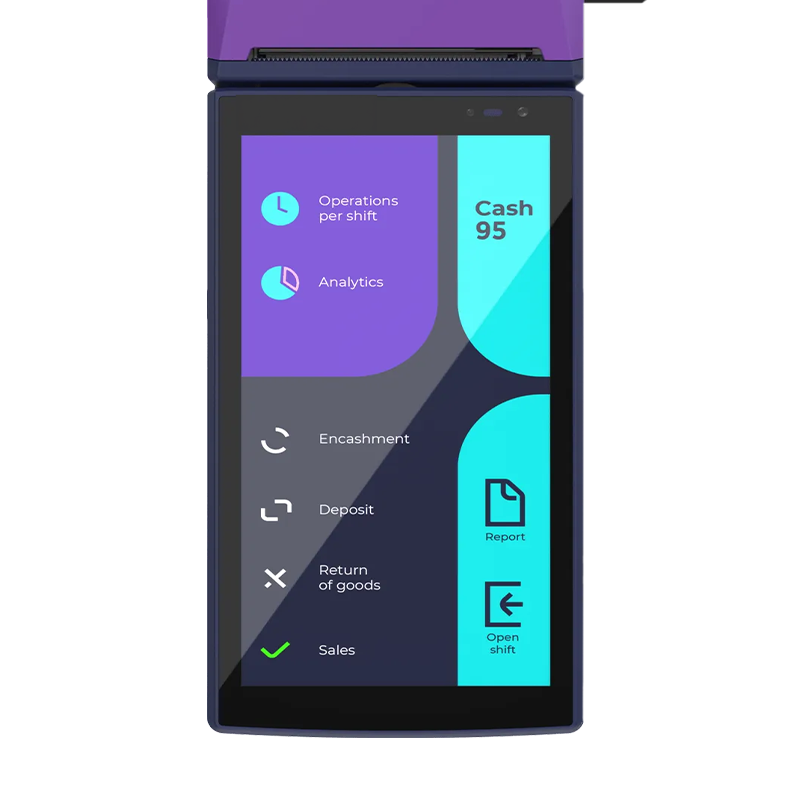 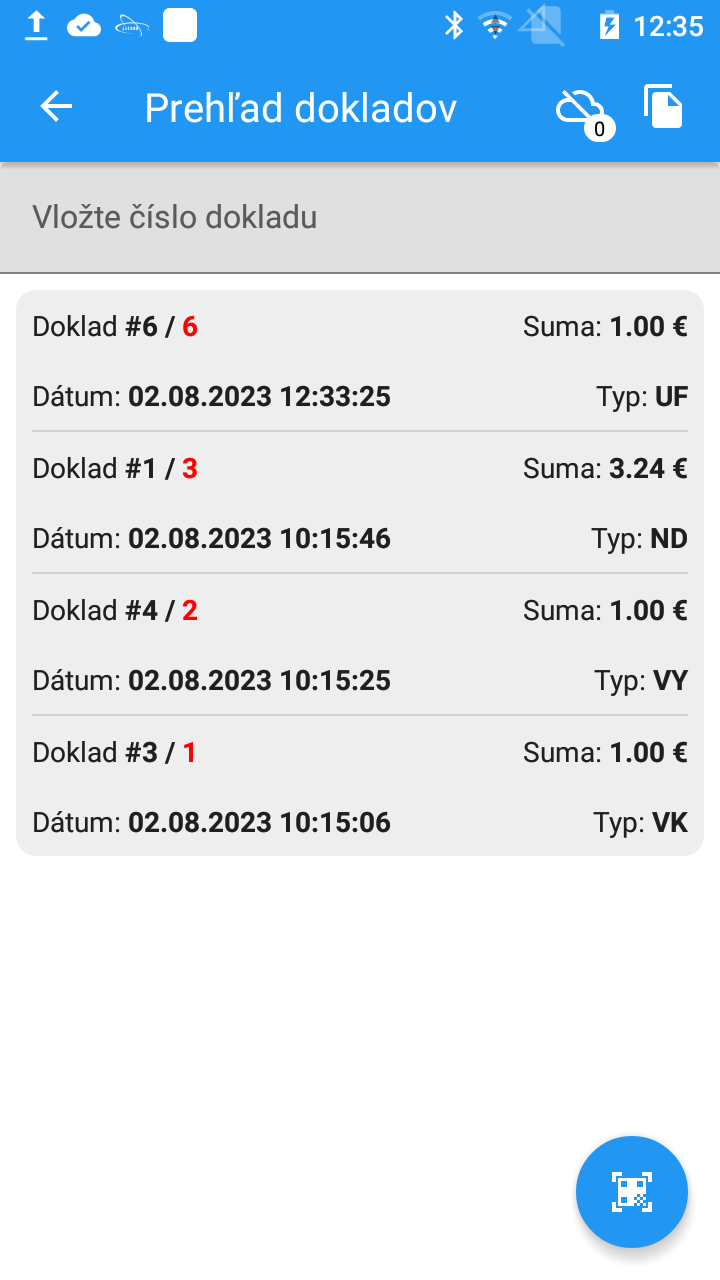 Prehľad 
dokladov
14
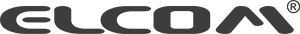 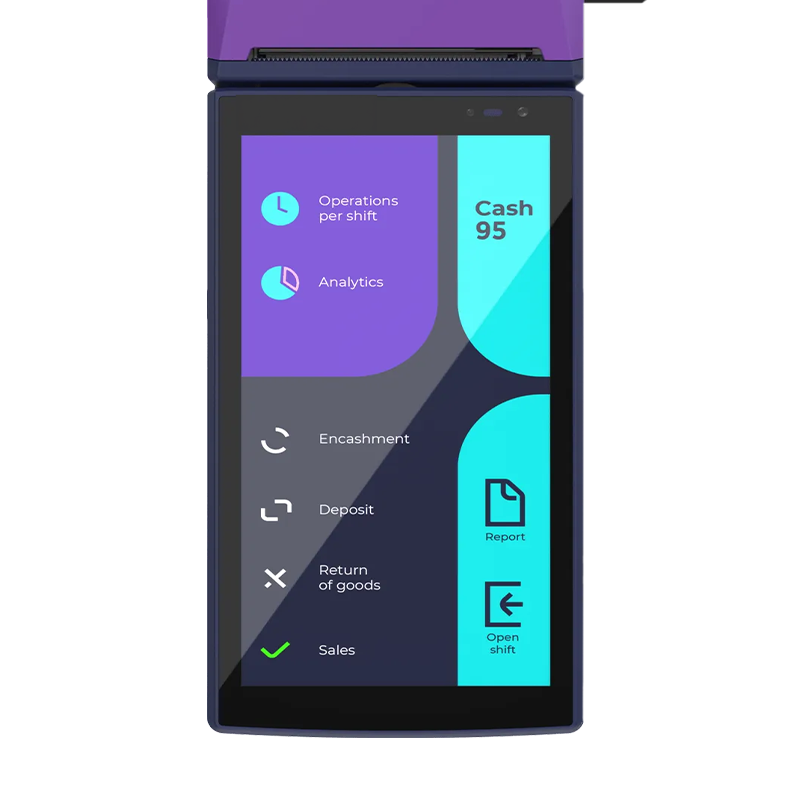 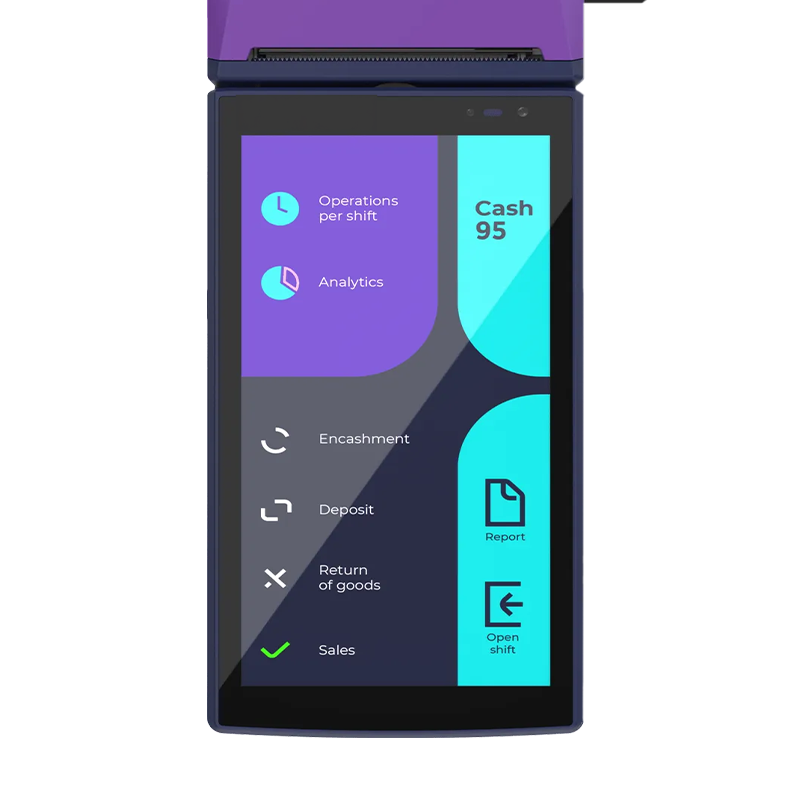 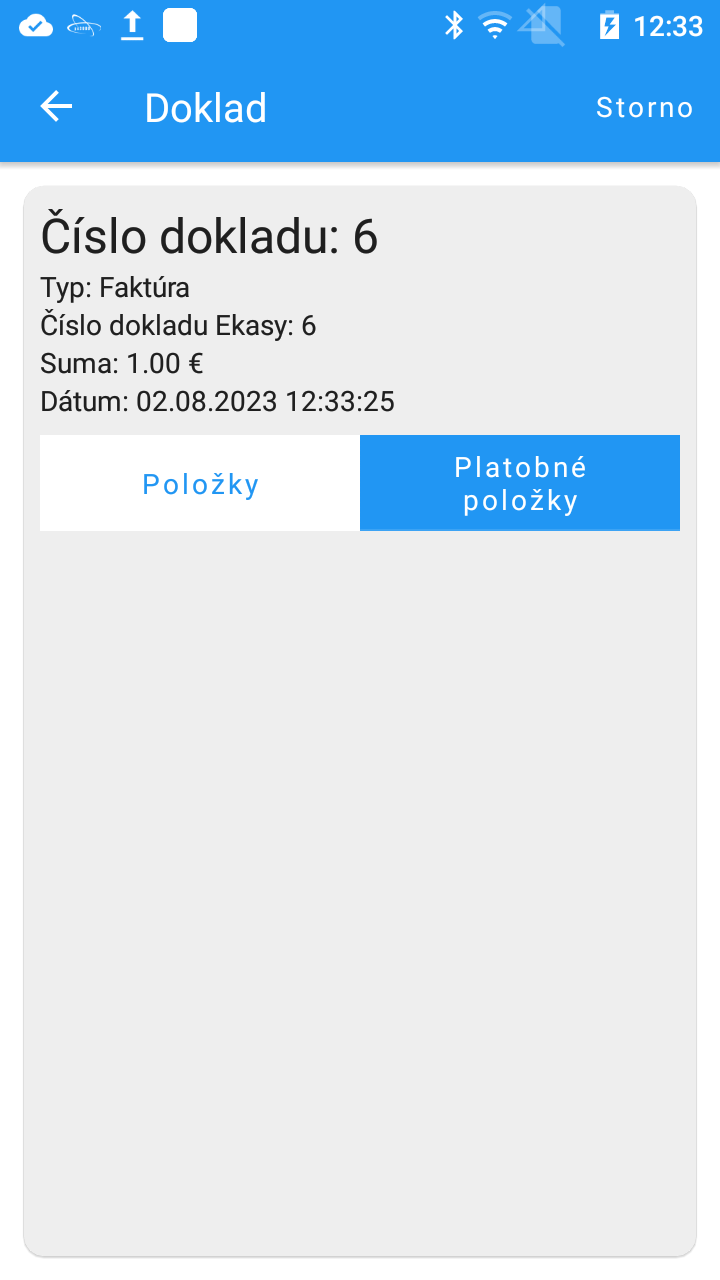 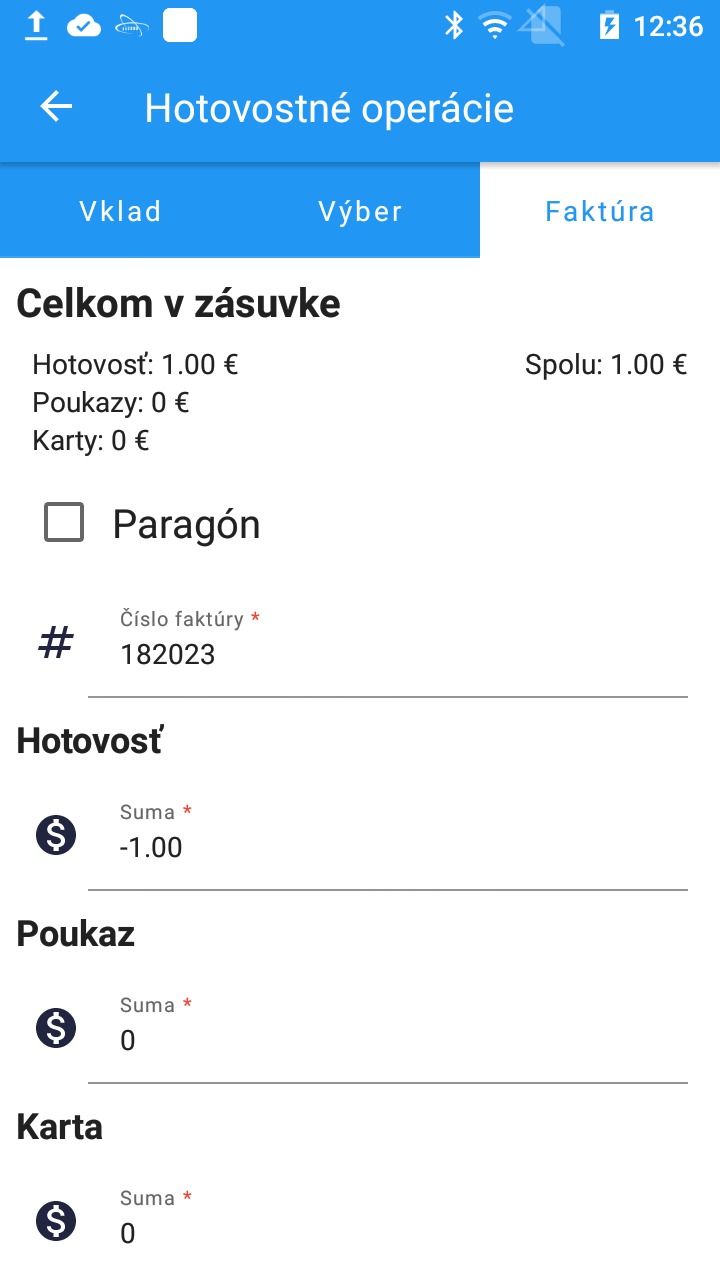 Číslo dokladu
Hotovostné operácie -
Celkom v zásuvke
15
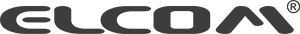 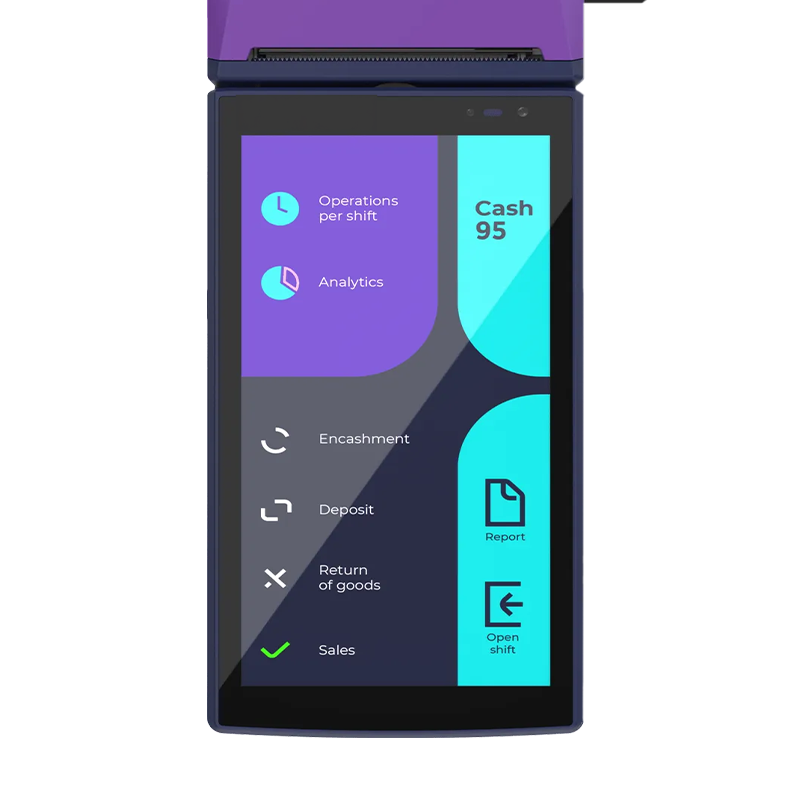 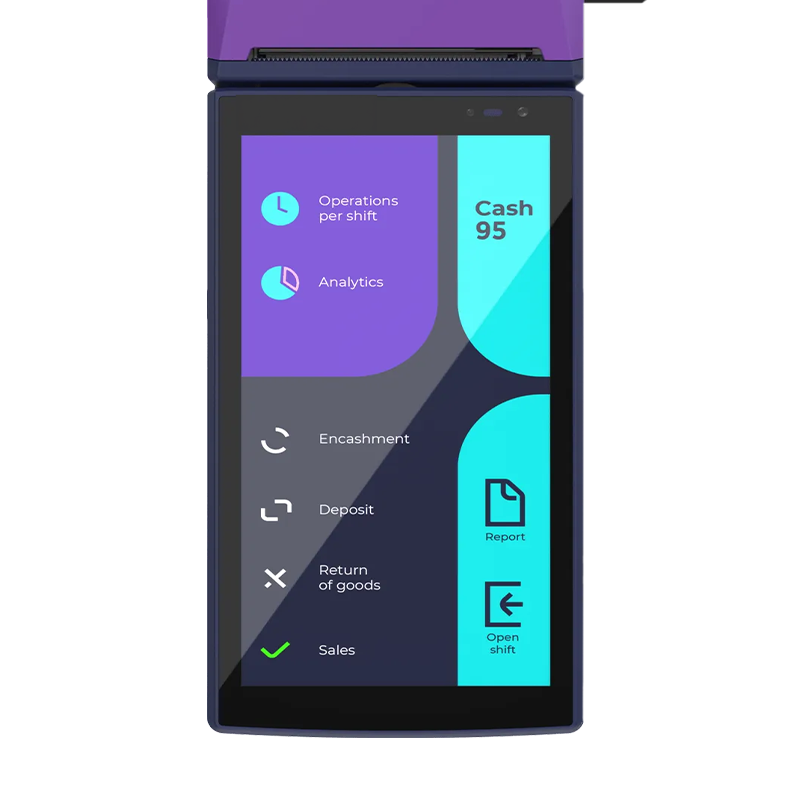 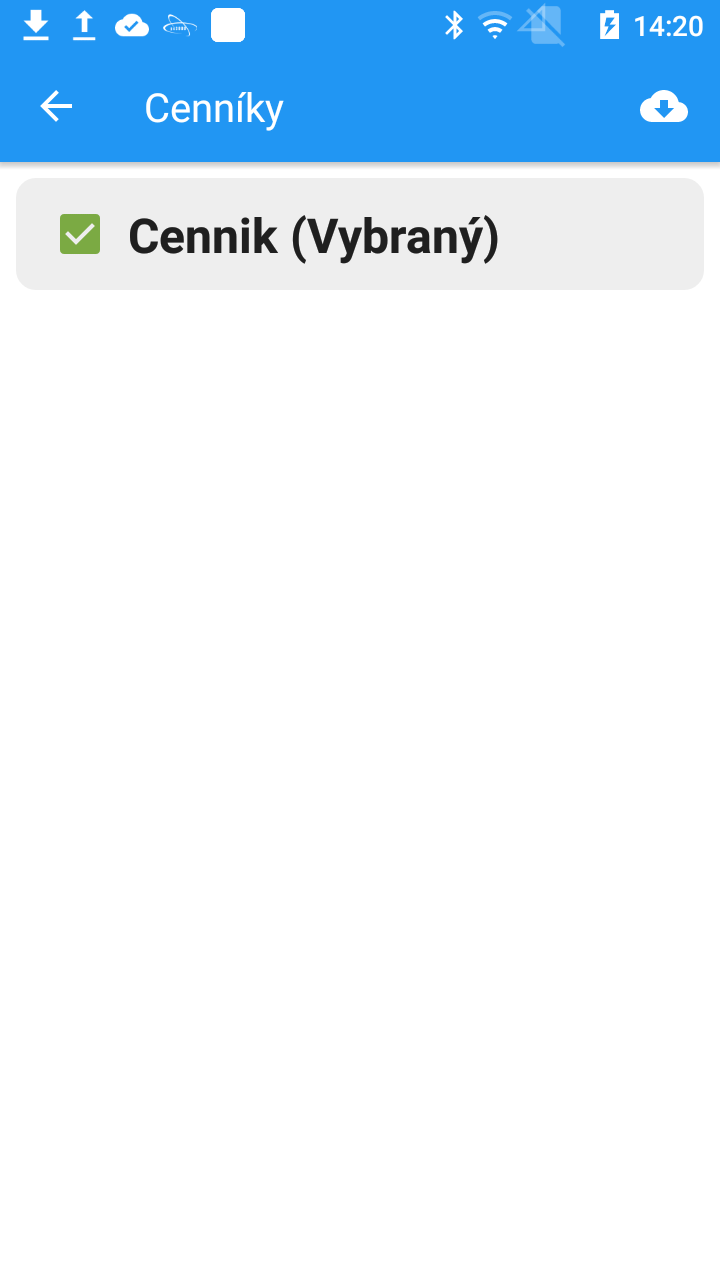 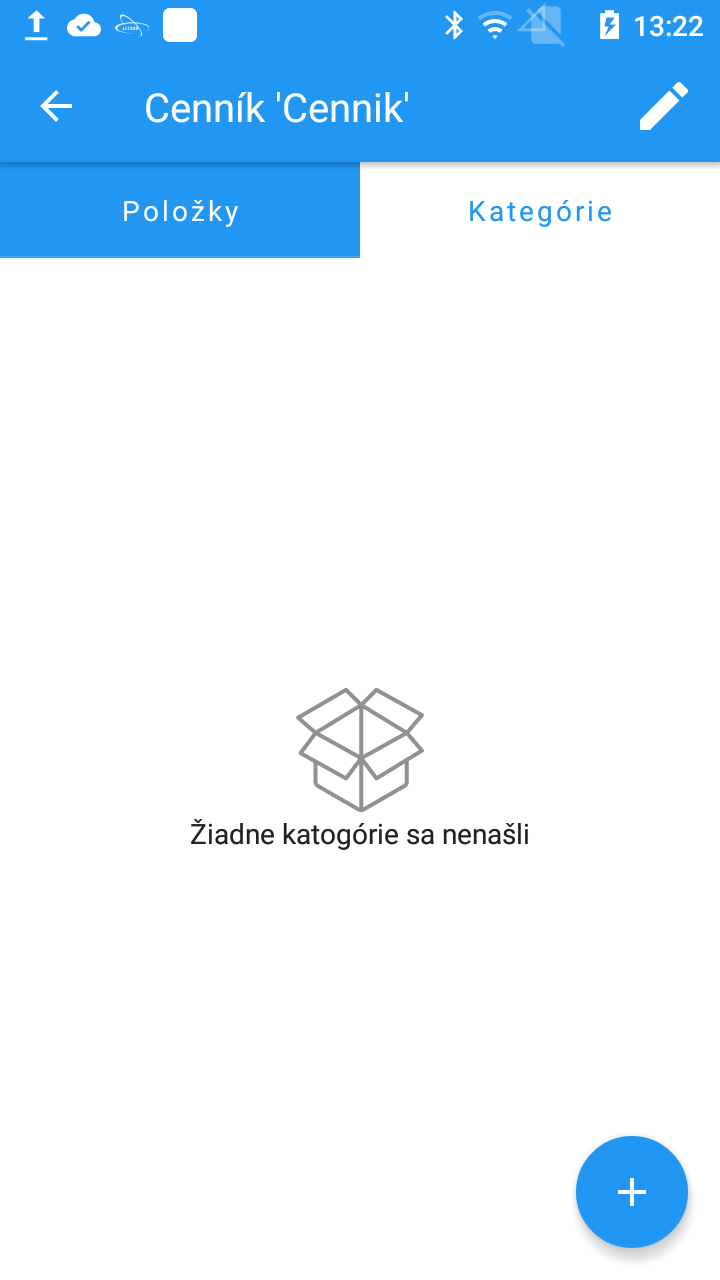 Cenníky
Stlačíme + na vytvorenie novej kategórie
16
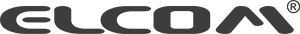 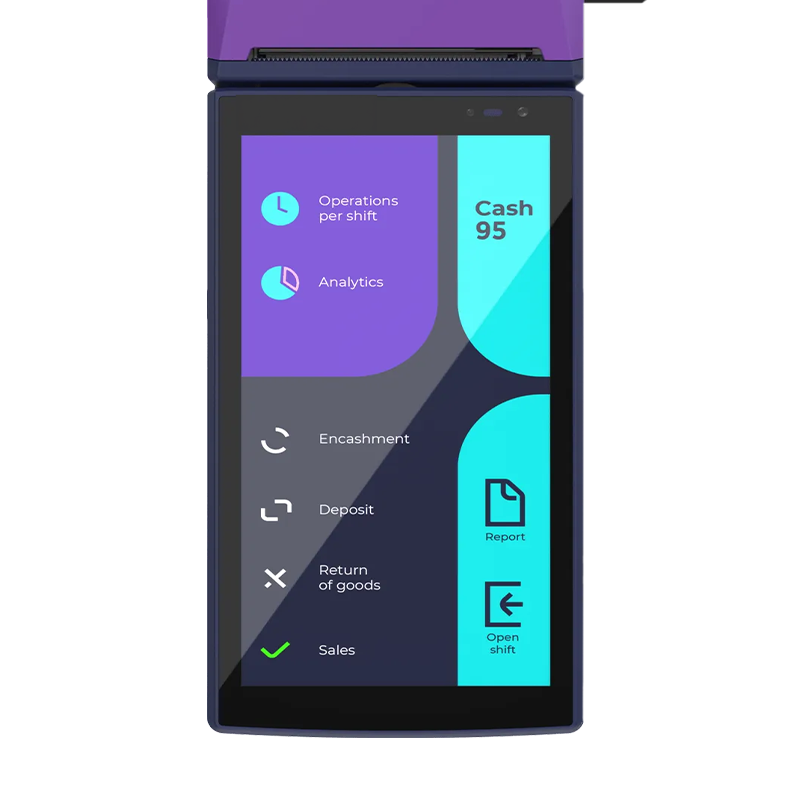 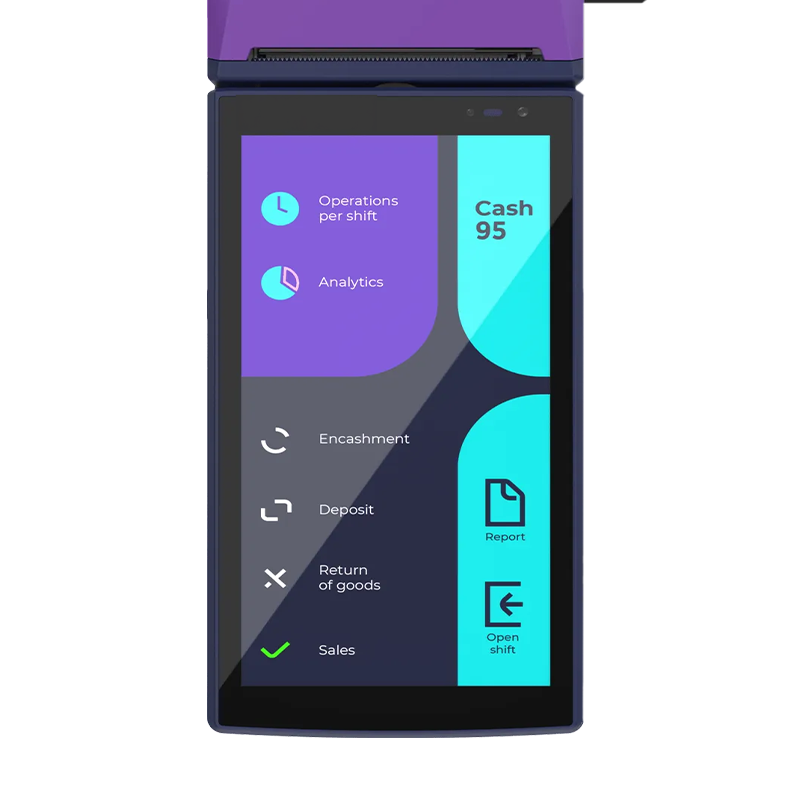 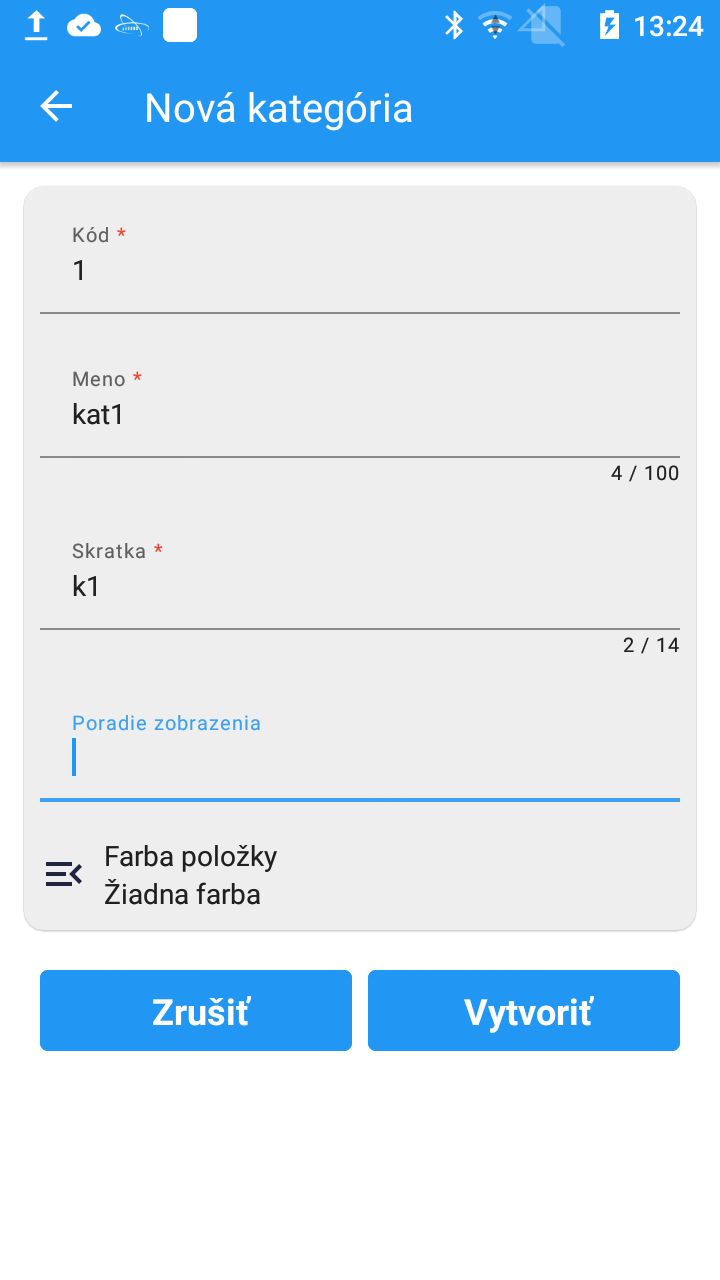 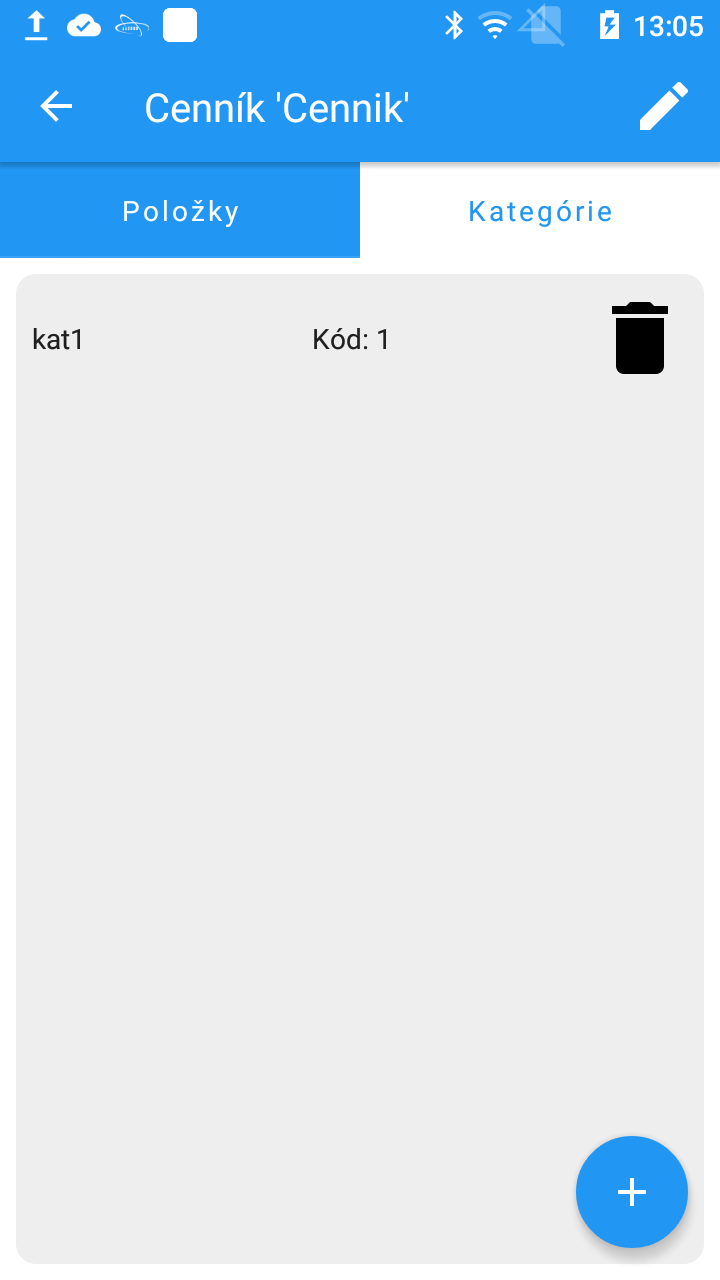 Vytvorí sa nová kategória napr. kat1.
Vyplníme novú kategóriu cenníka
17
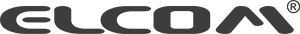 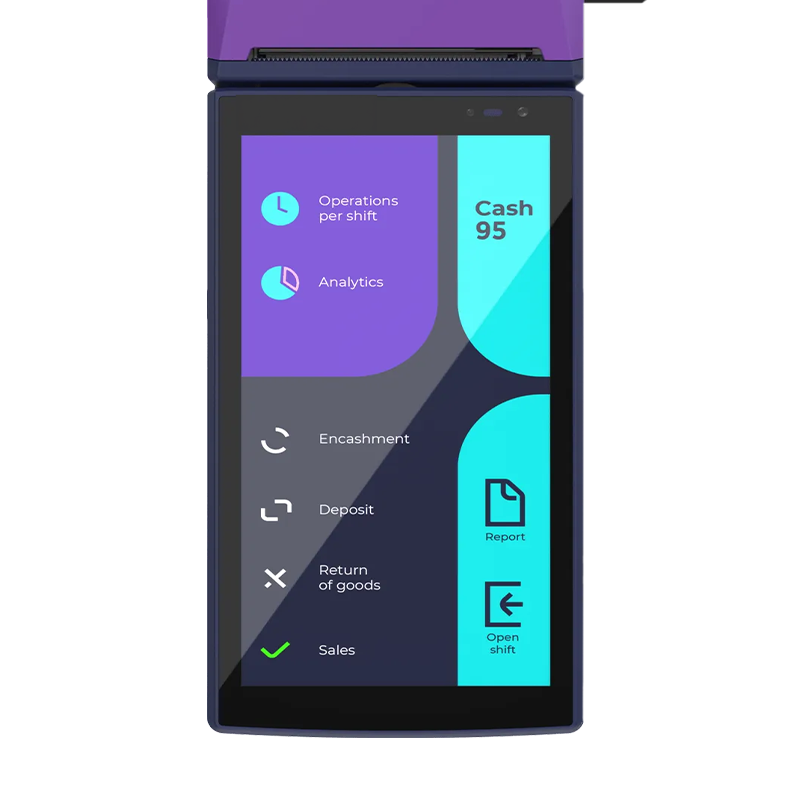 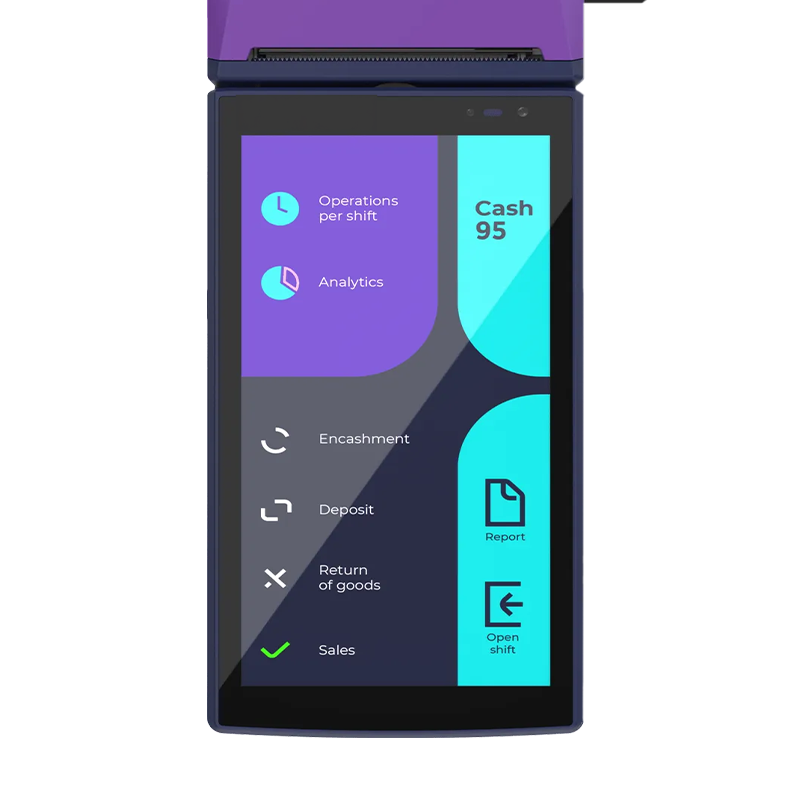 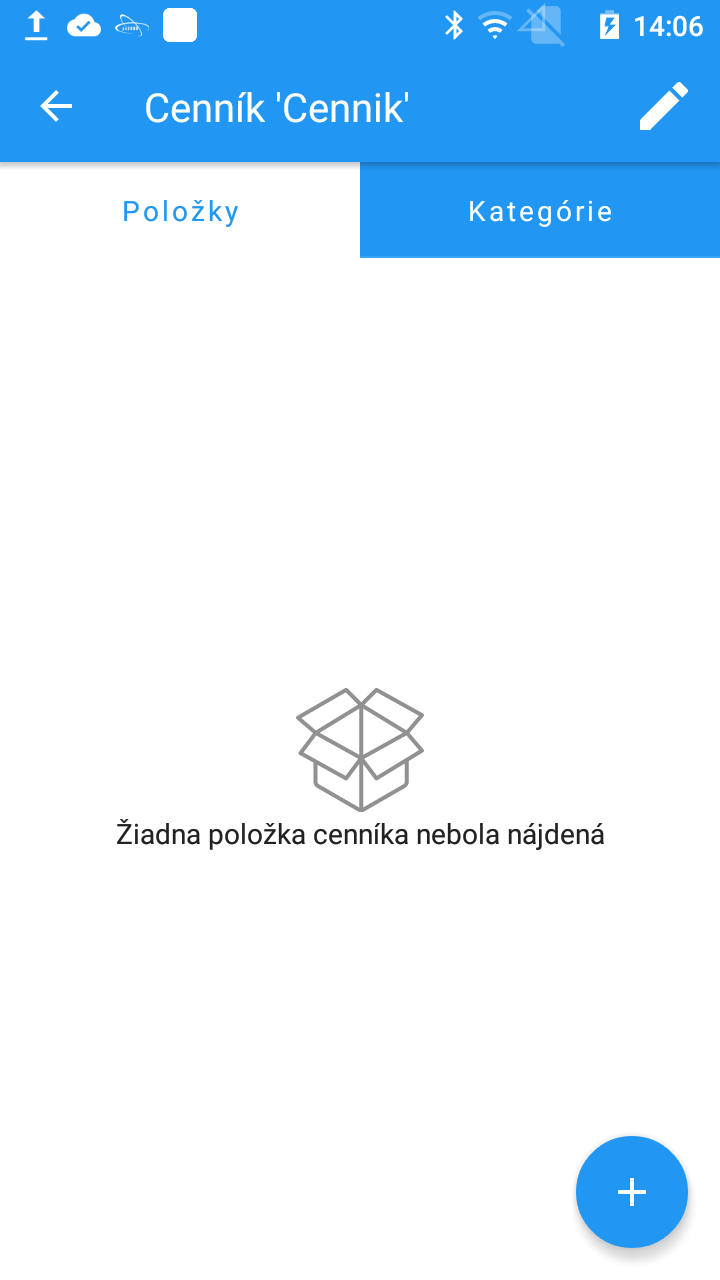 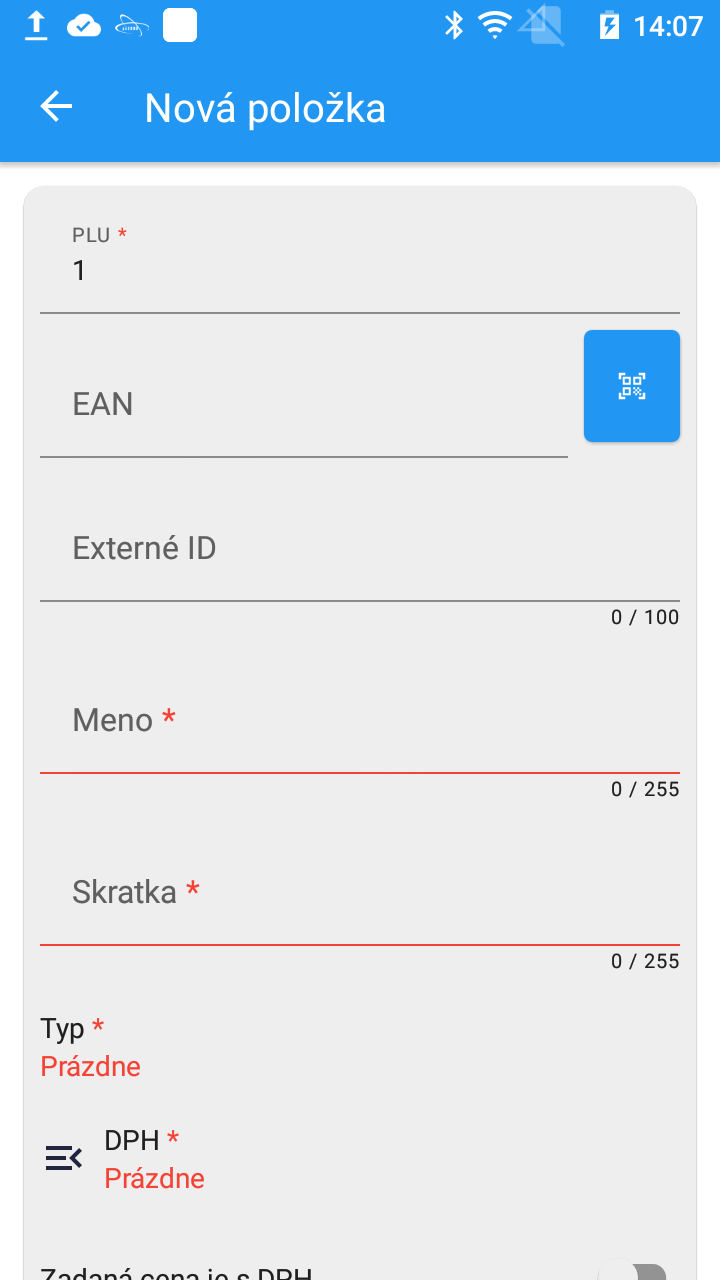 Vyplníme novú položku
Vyplnenie novej Položky
Stlačíme + na vytvorenie novej Položky
18
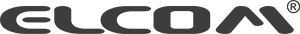 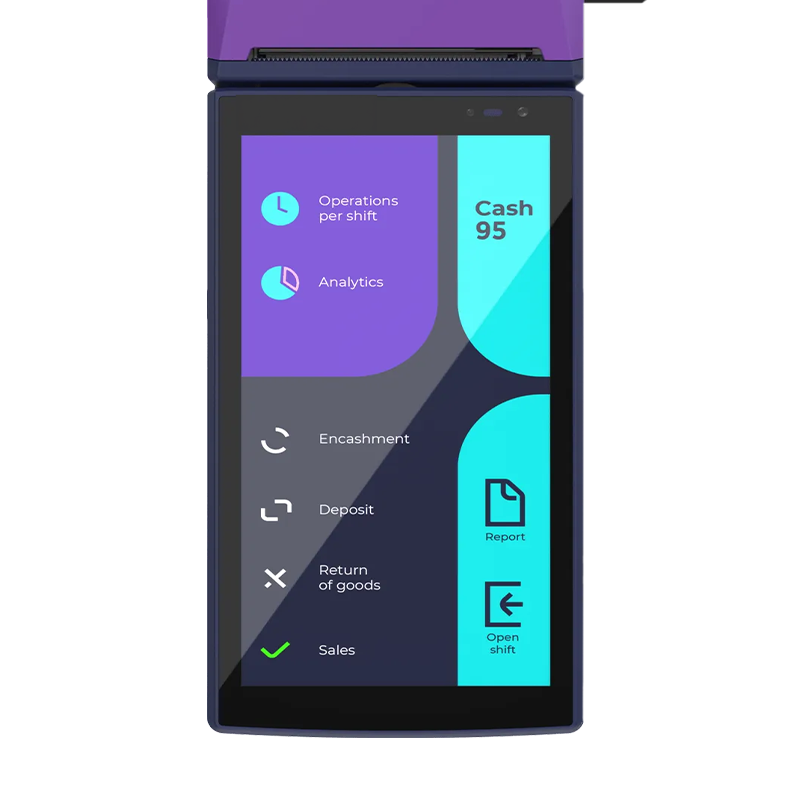 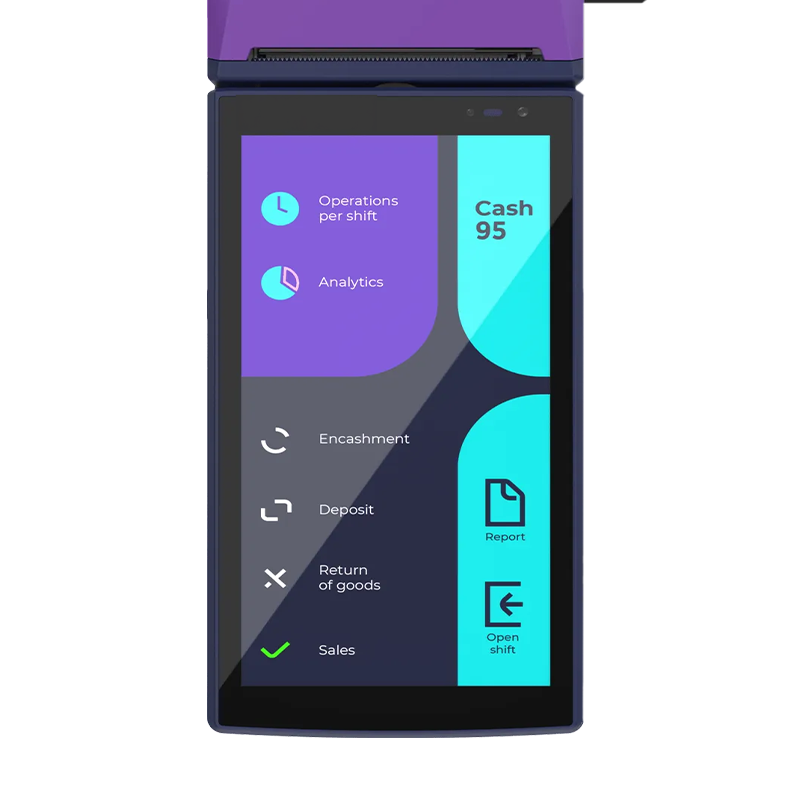 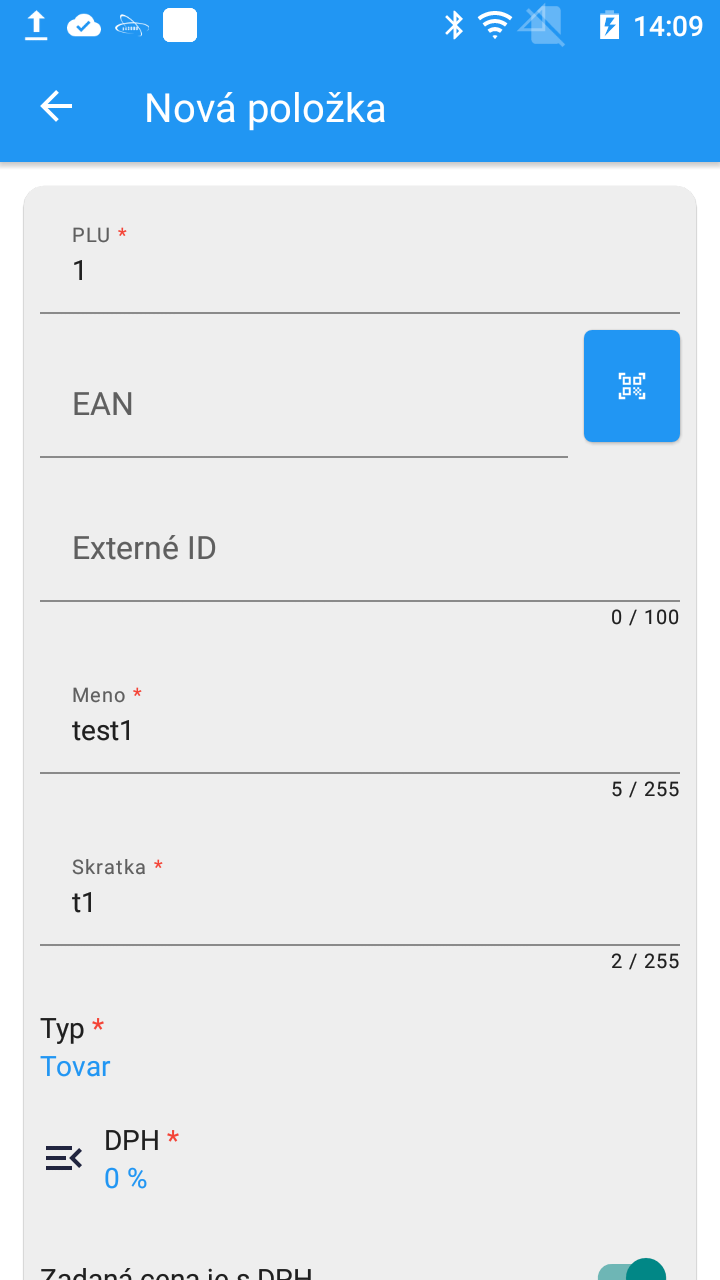 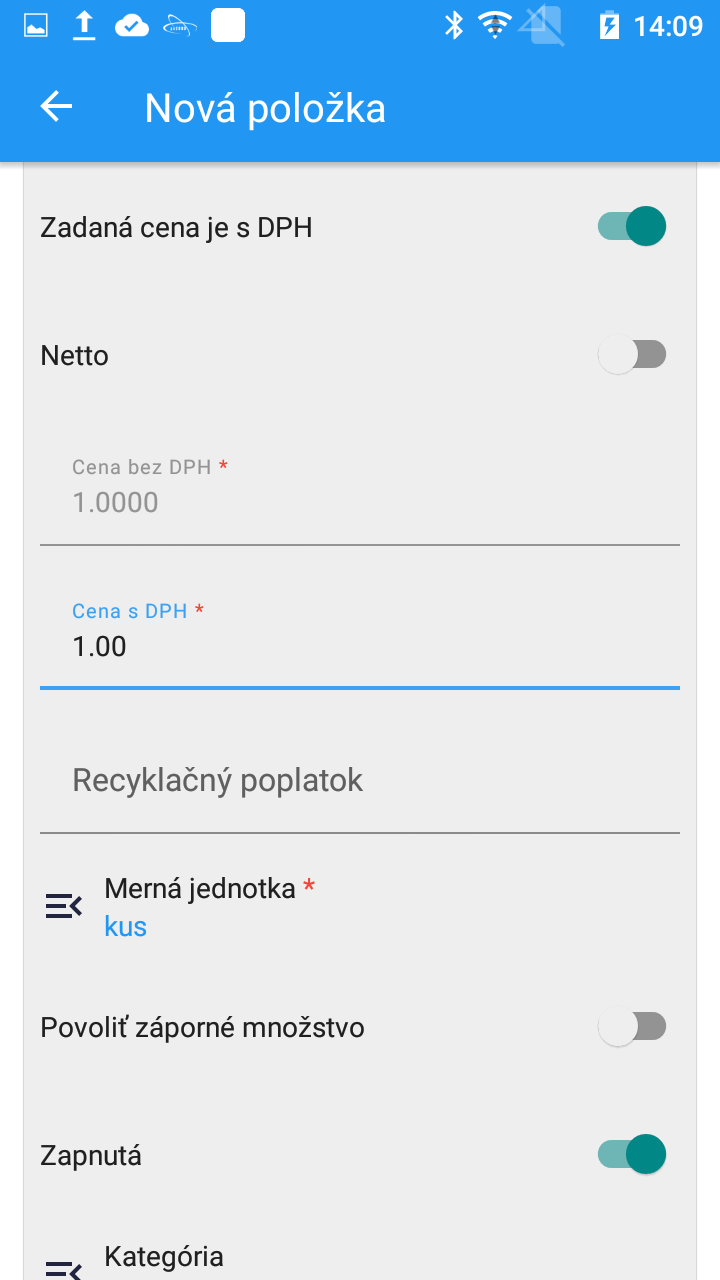 Vyplníme novú položku 2
Vyplníme novú Položku napr. test1.
19
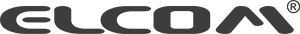 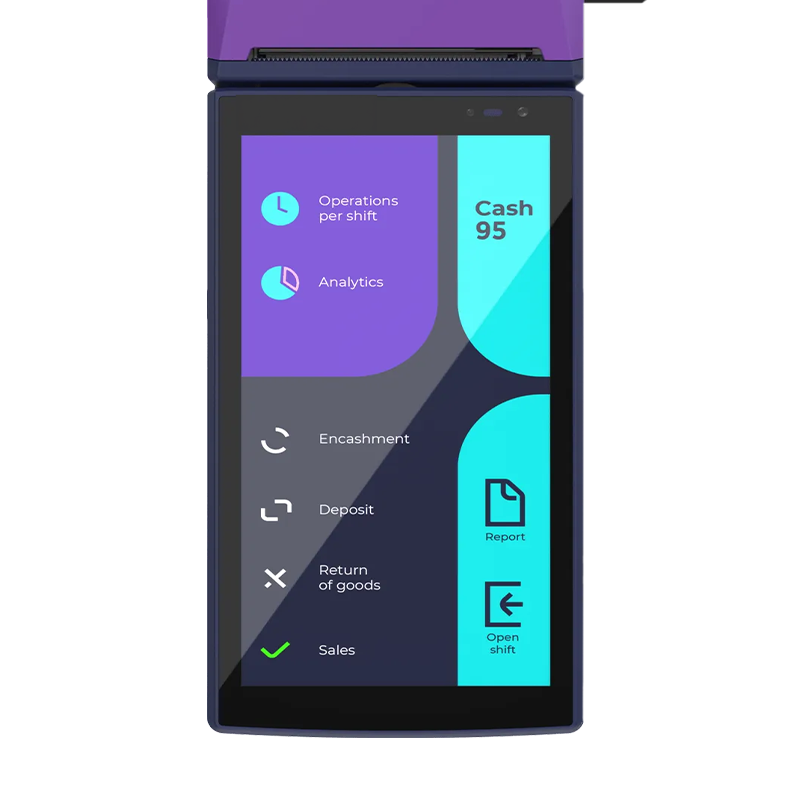 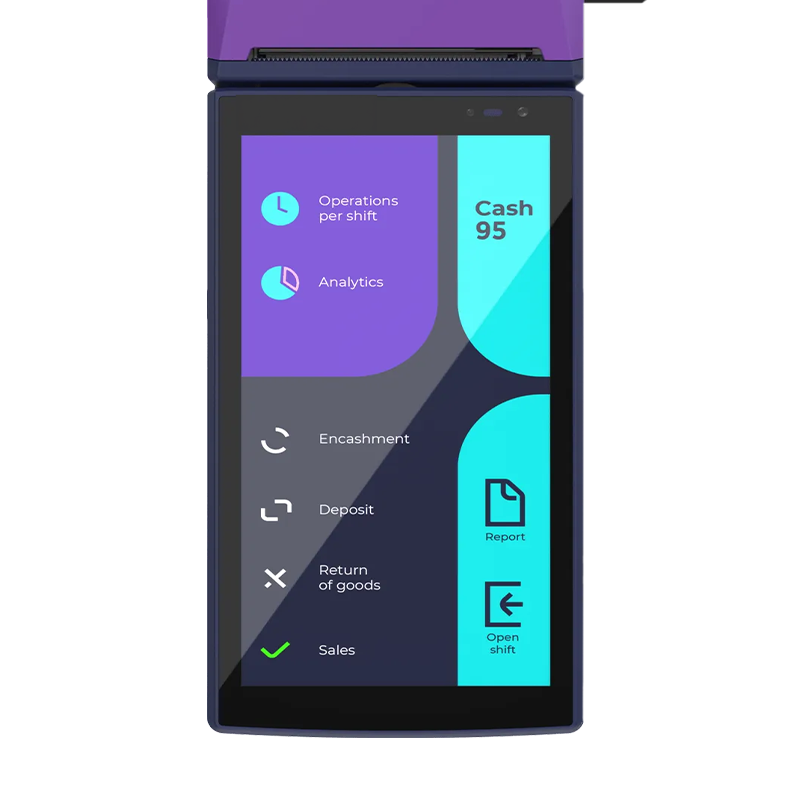 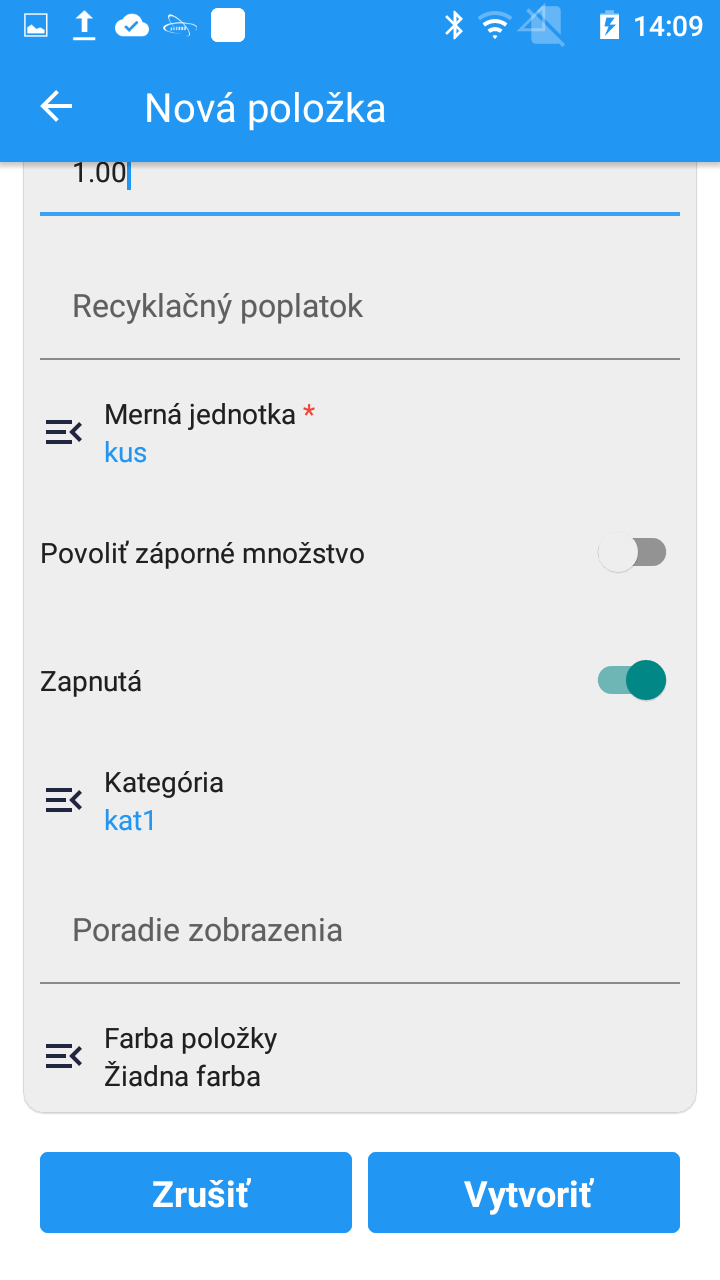 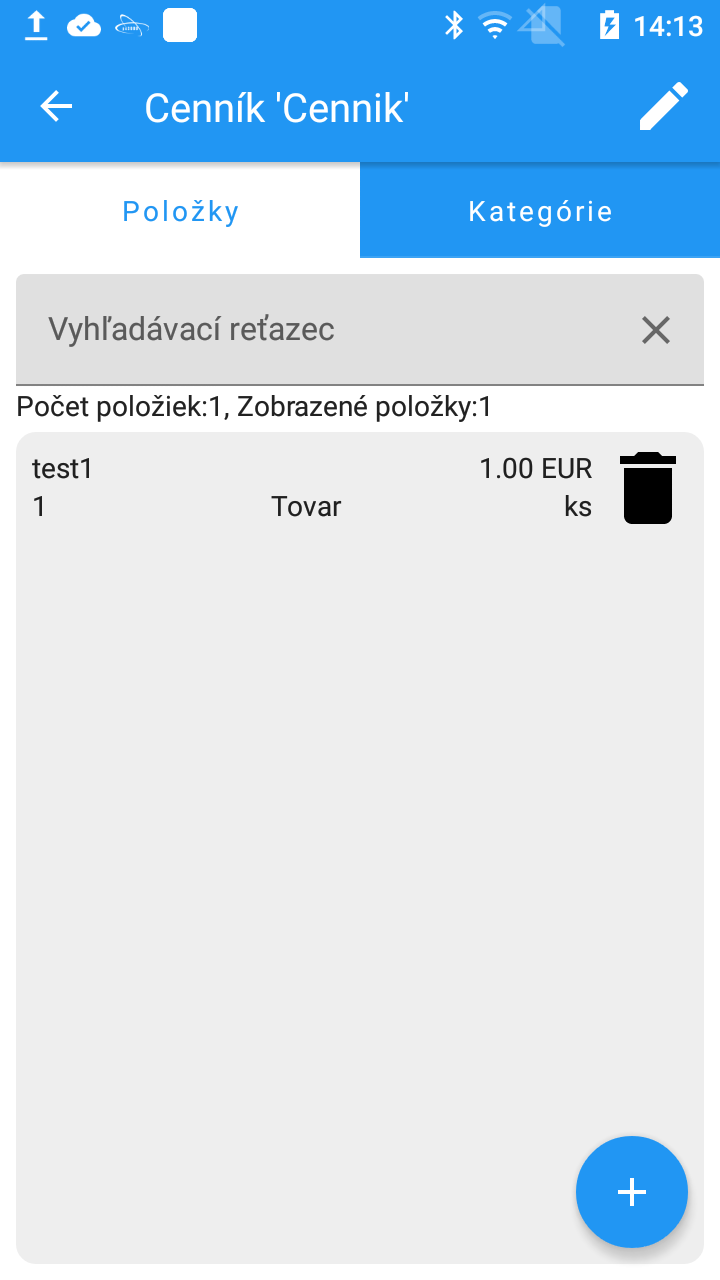 Vytvorí sa nová Položka napr. test1.
Vyplníme novú položku 3
20
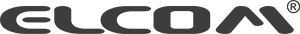 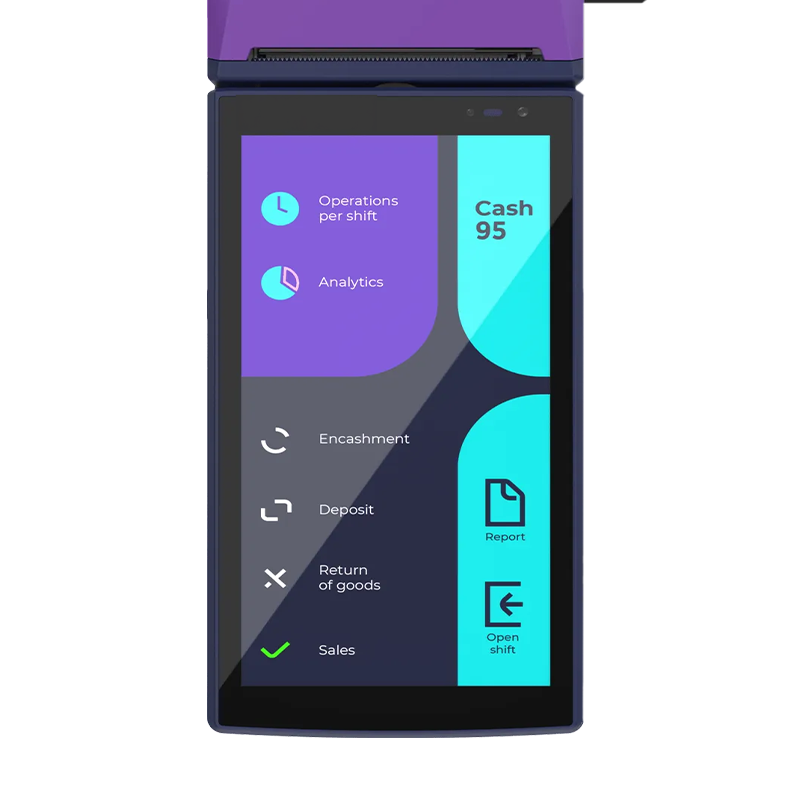 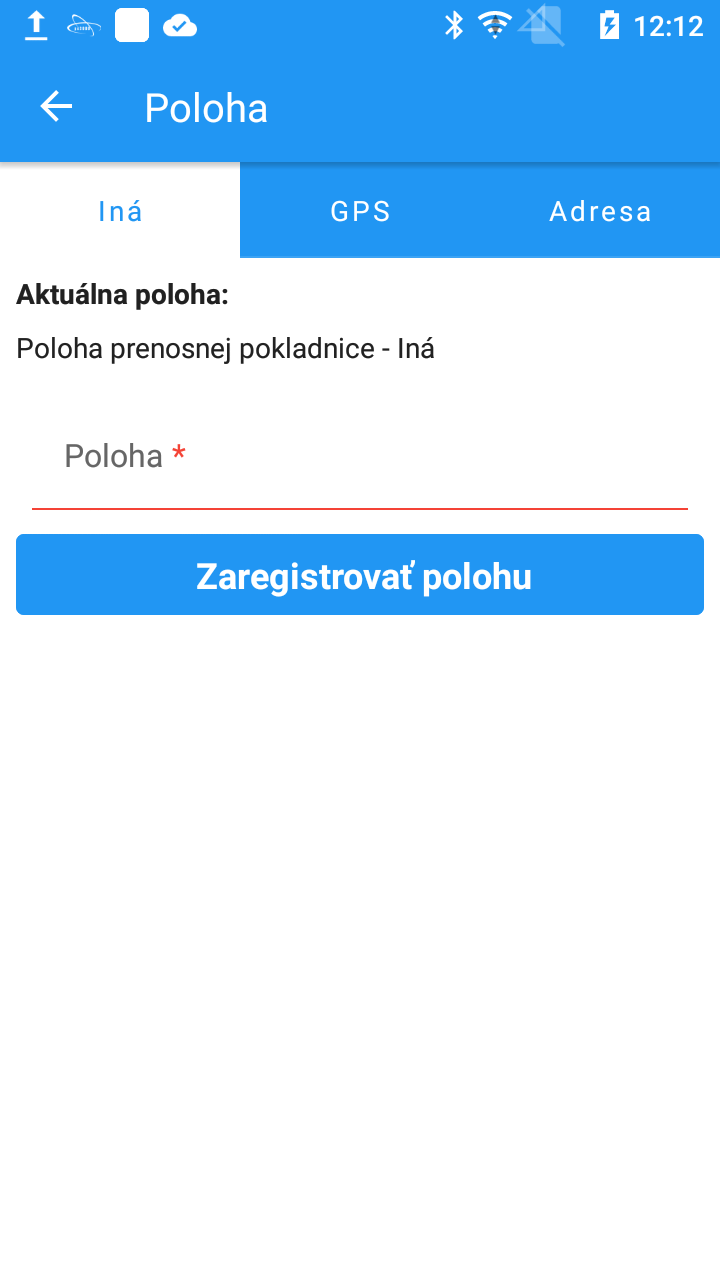 Poloha text
21
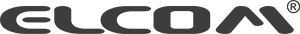 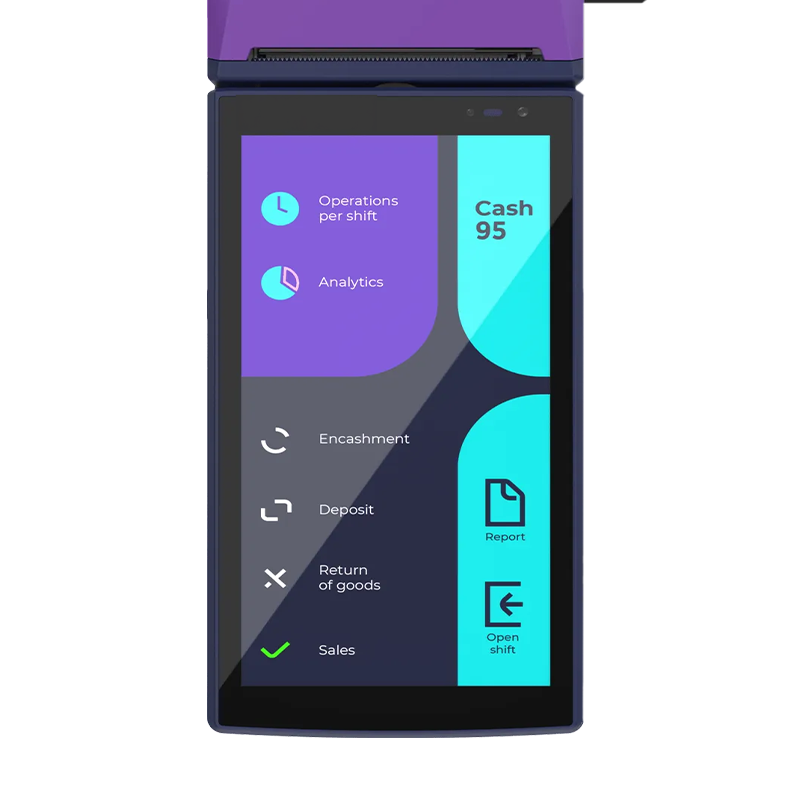 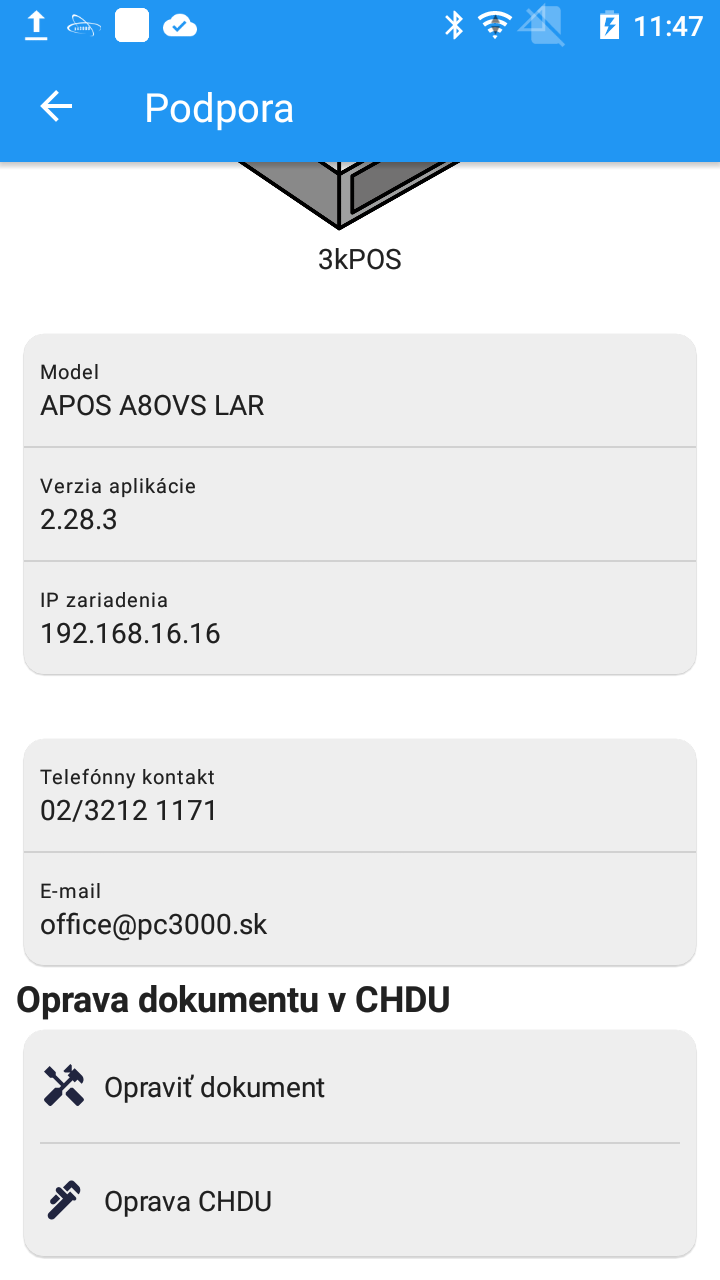 Podpora text
22
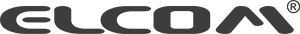 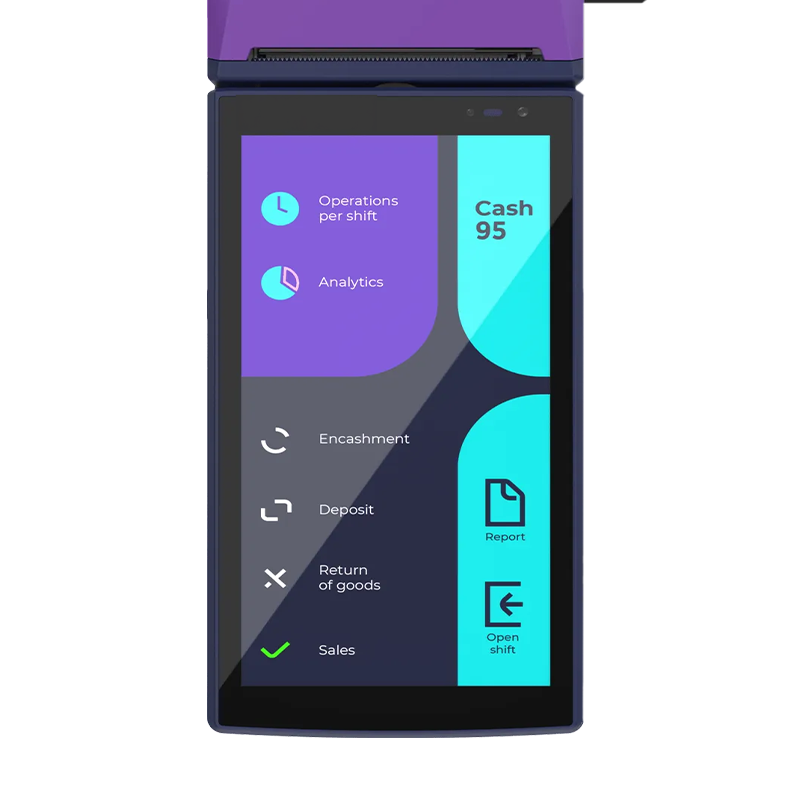 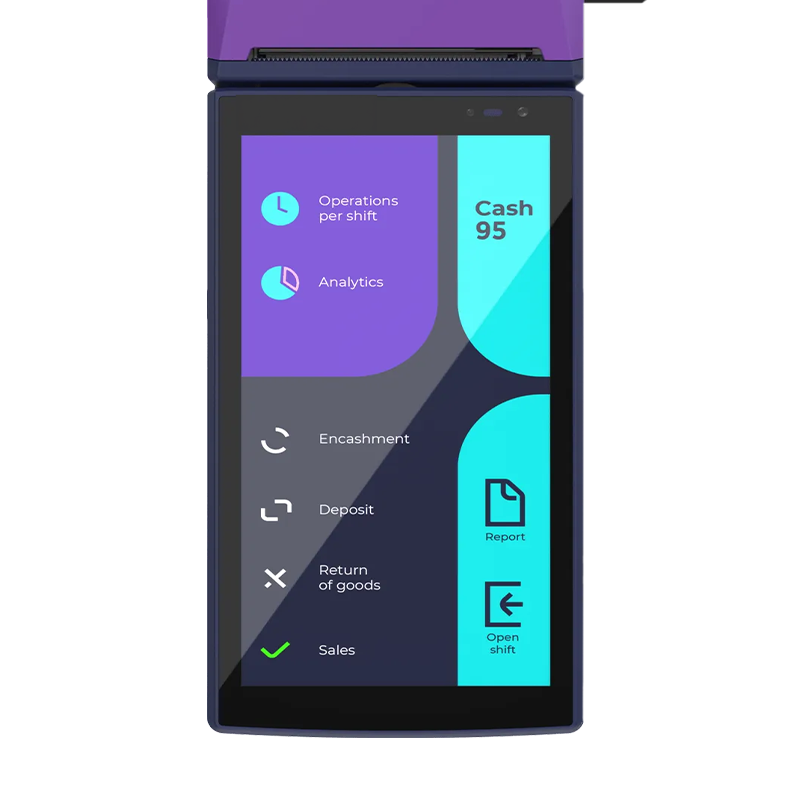 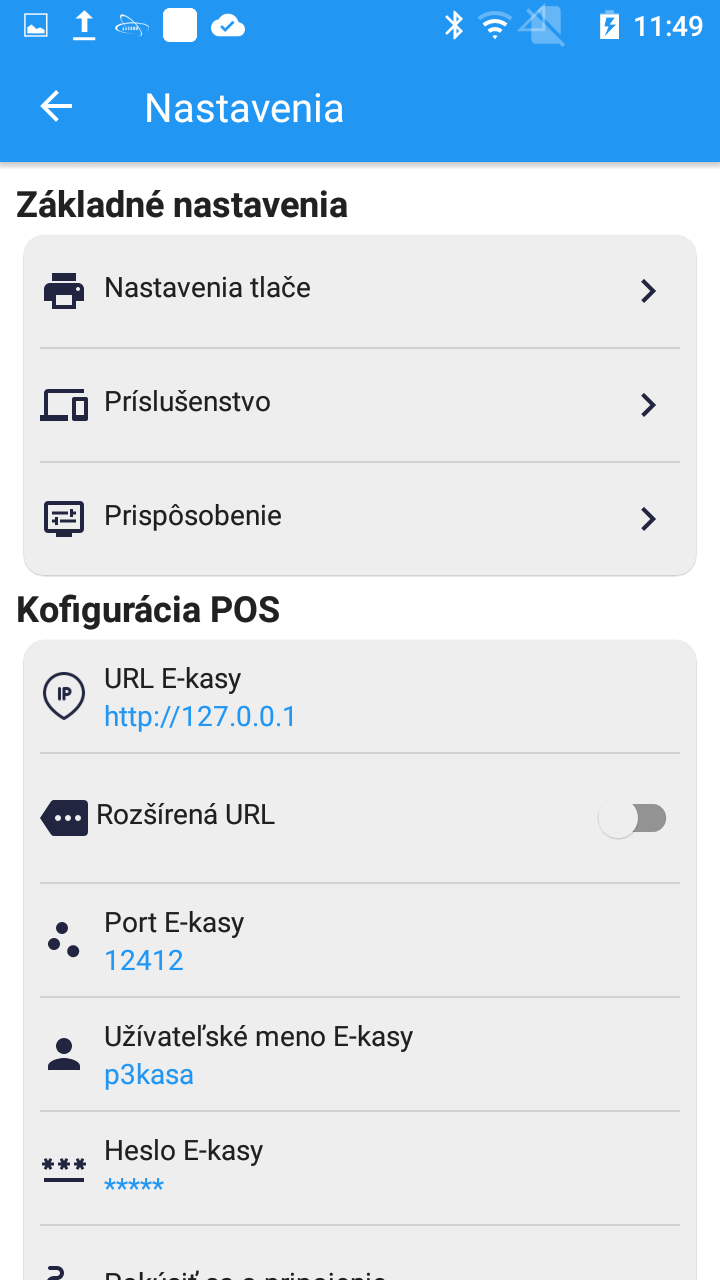 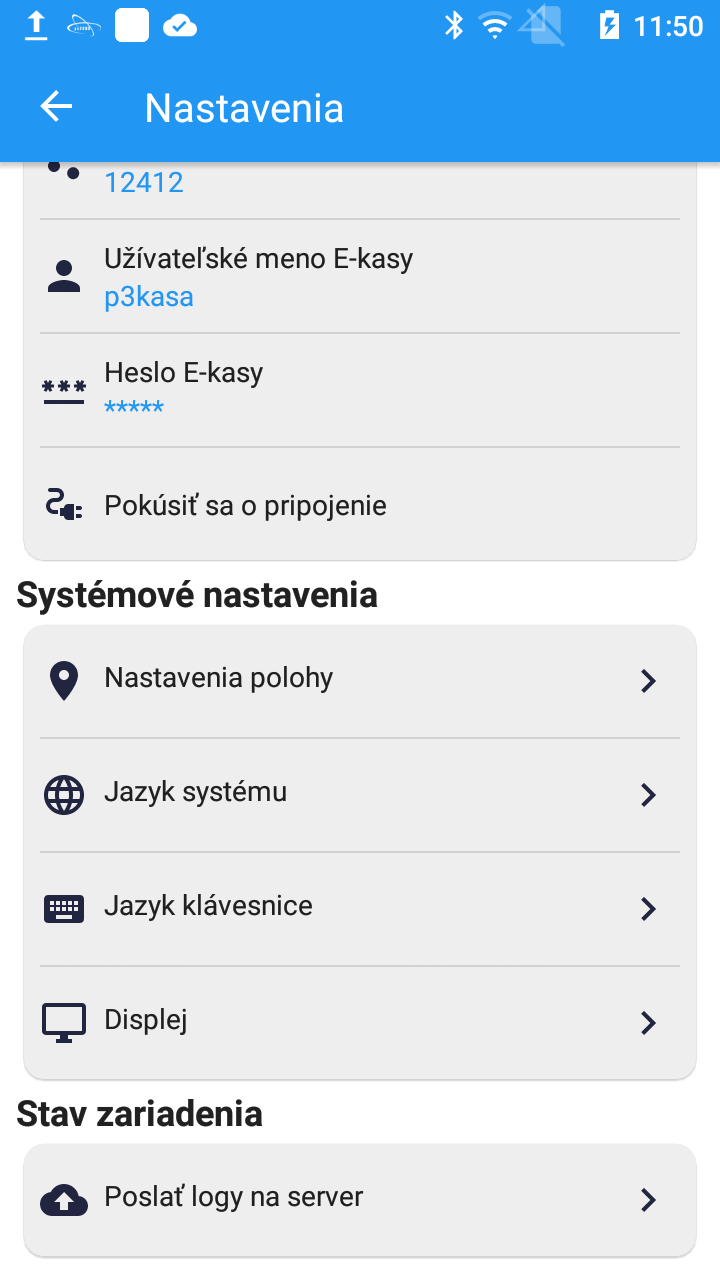 Základné nastavenia
Systémové nastavenia
Konfigurácia POS
Stav zariadenia
23
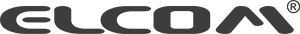 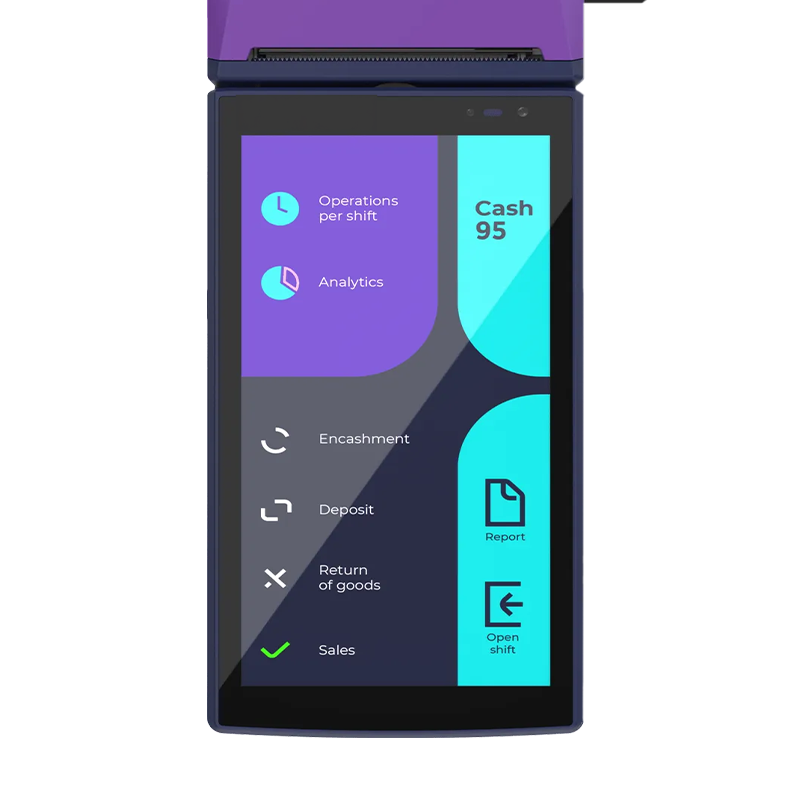 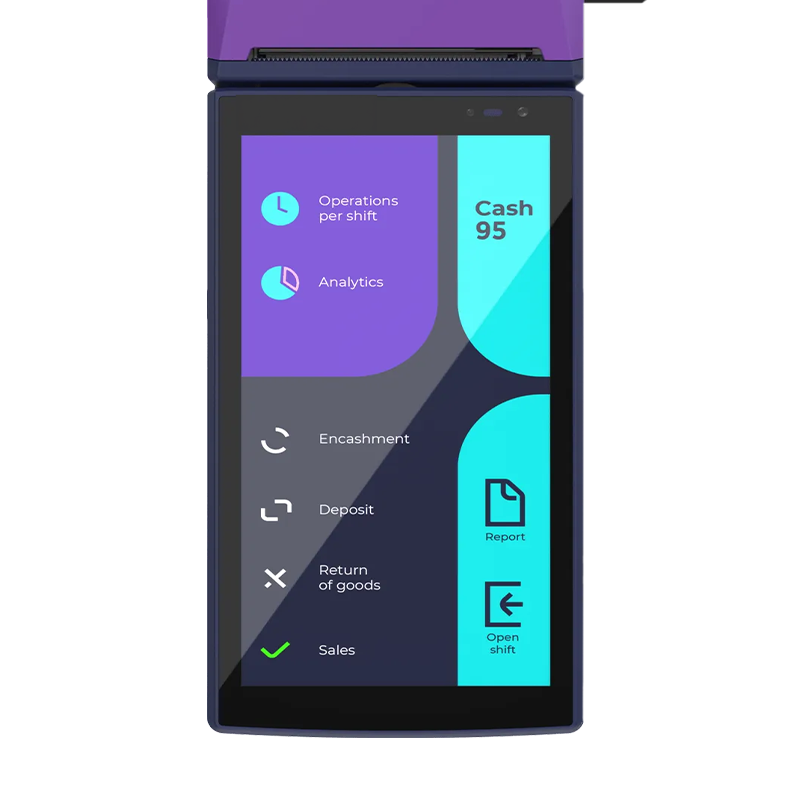 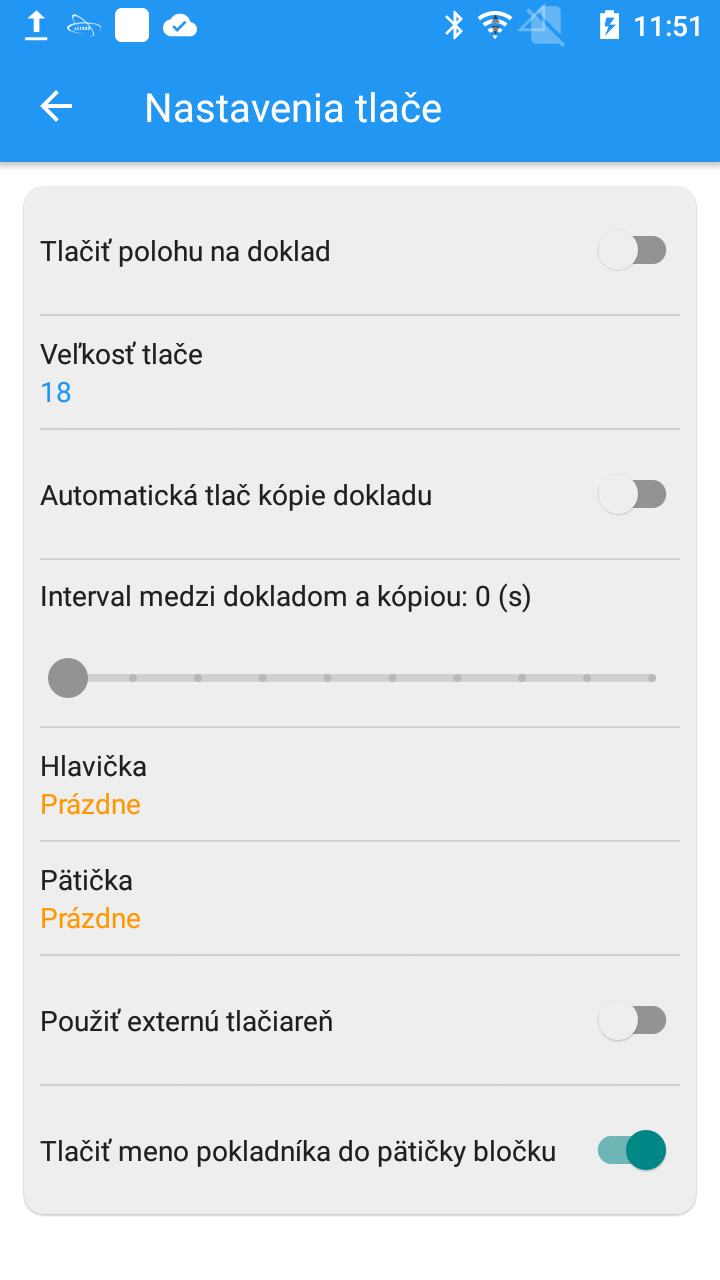 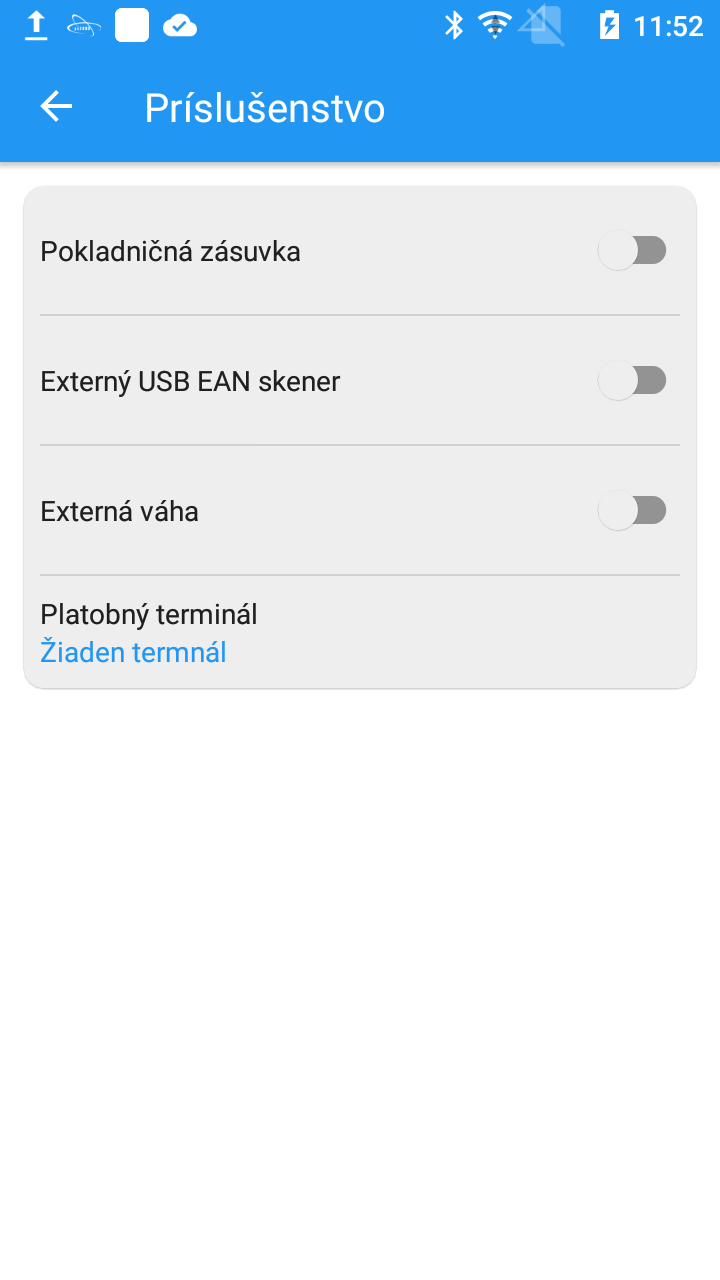 Nastavenia tlače
Príslušenstvo
24
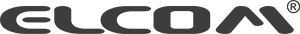 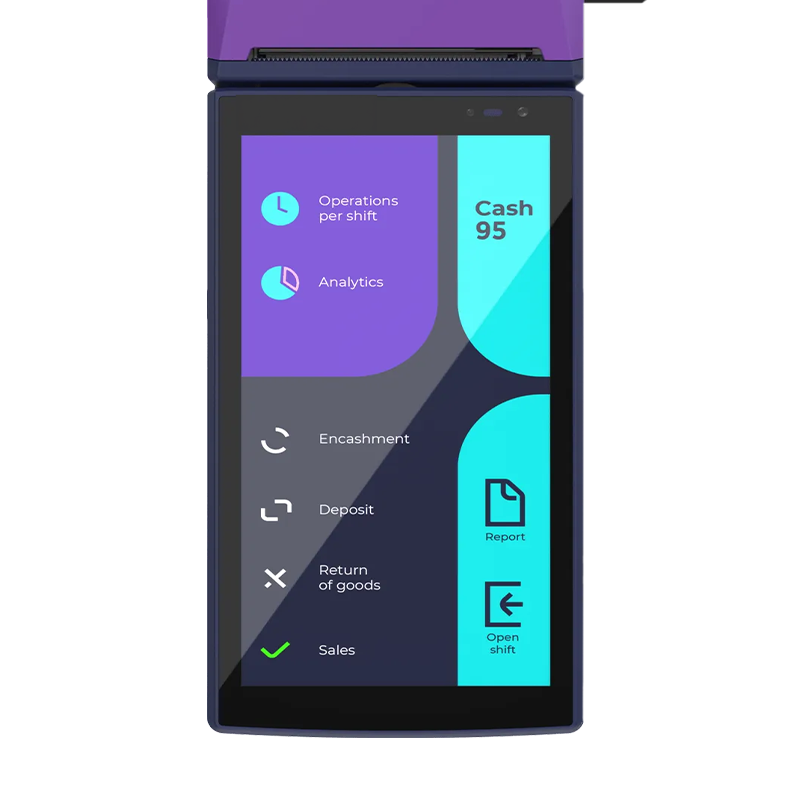 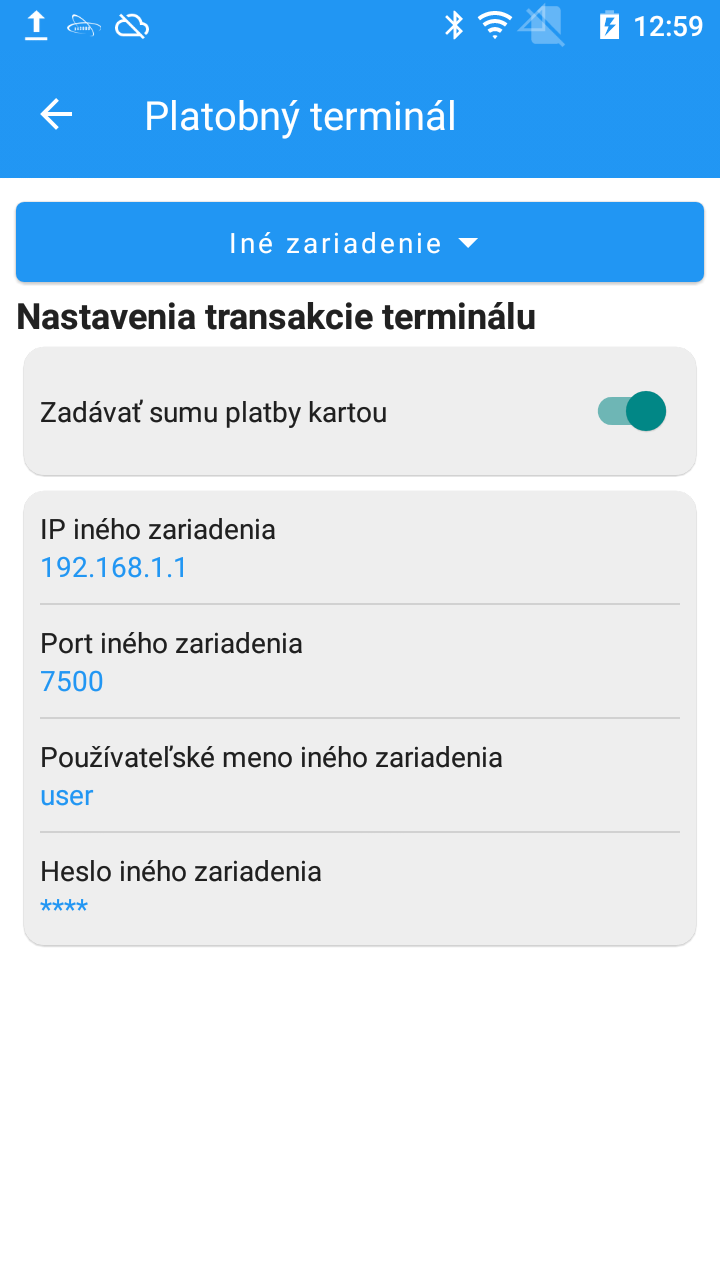 Platobný terminál – nastavenie transakcie terminálu
25
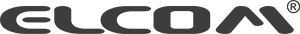 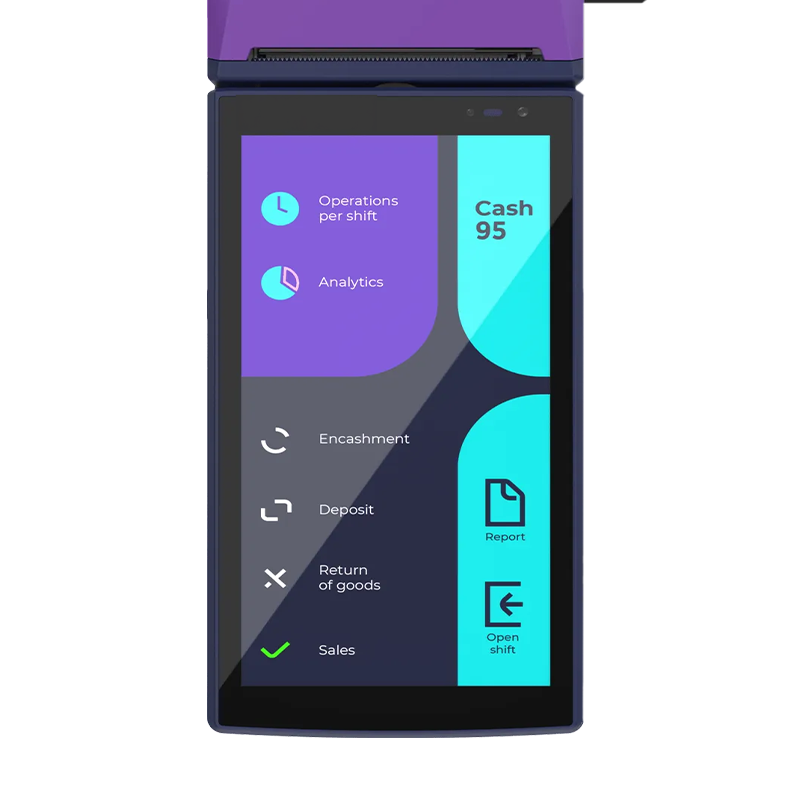 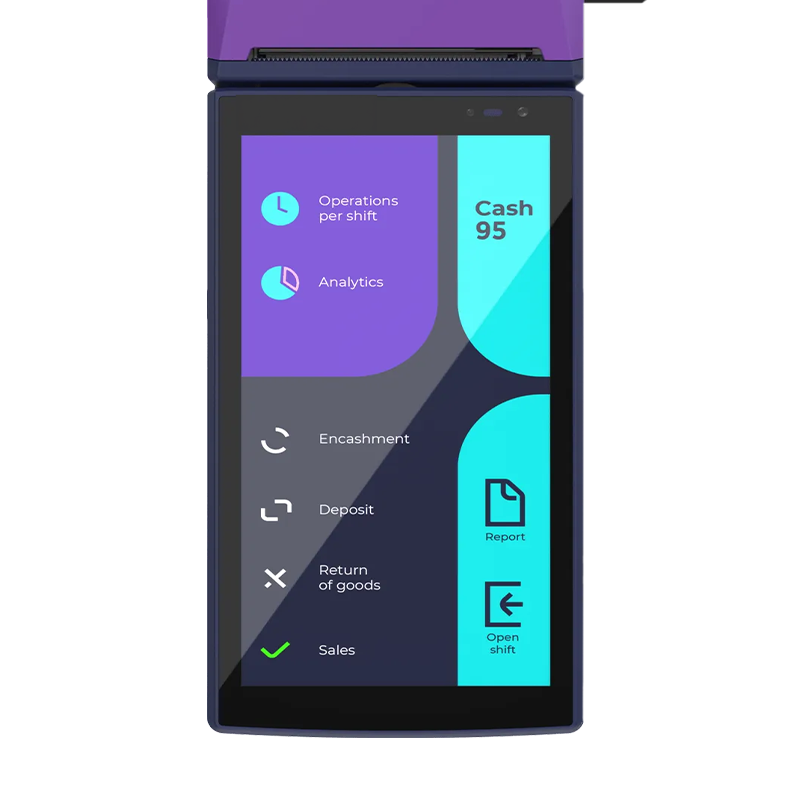 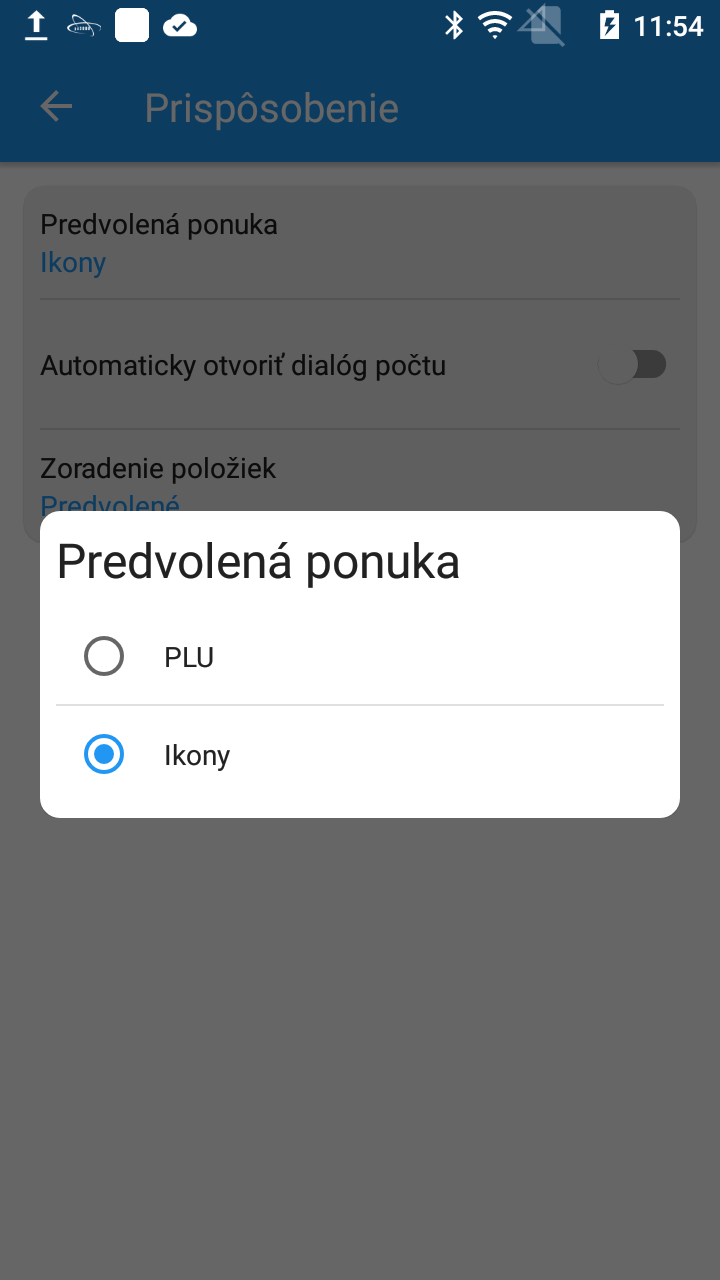 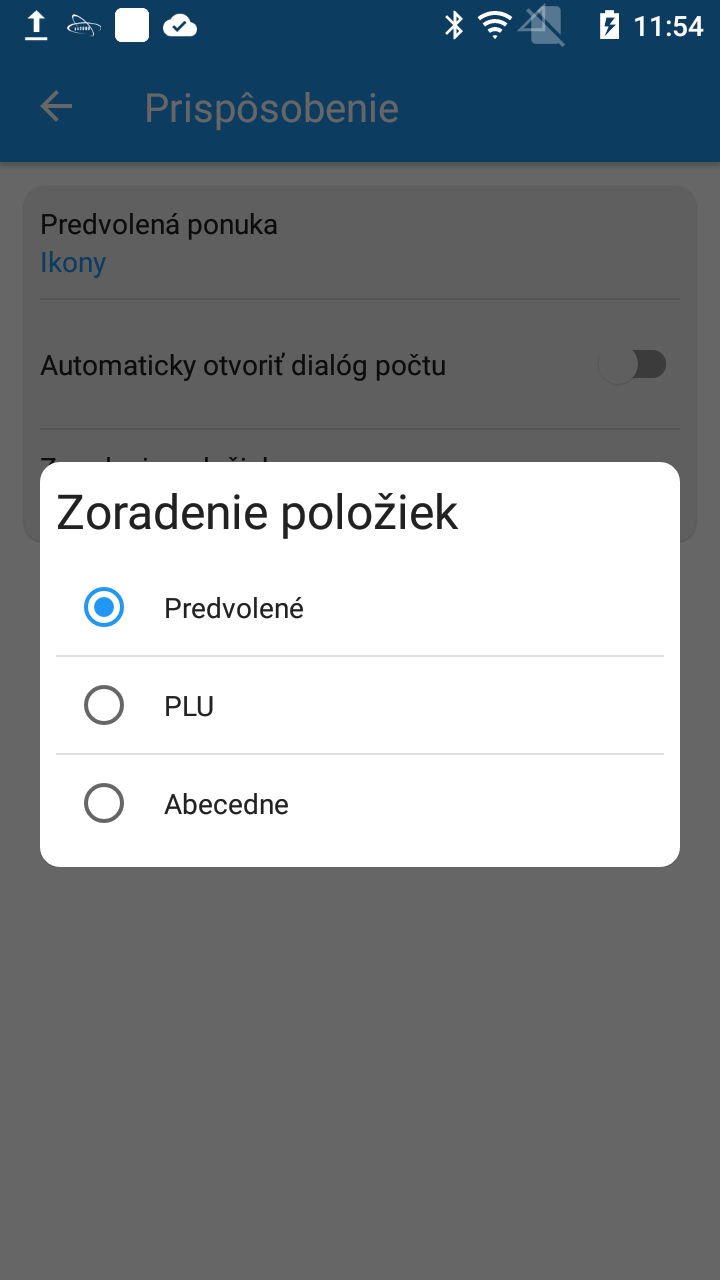 Predvolená ponuka
Zoradenie položiek
26
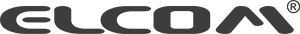